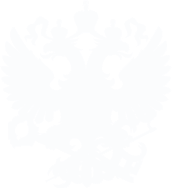 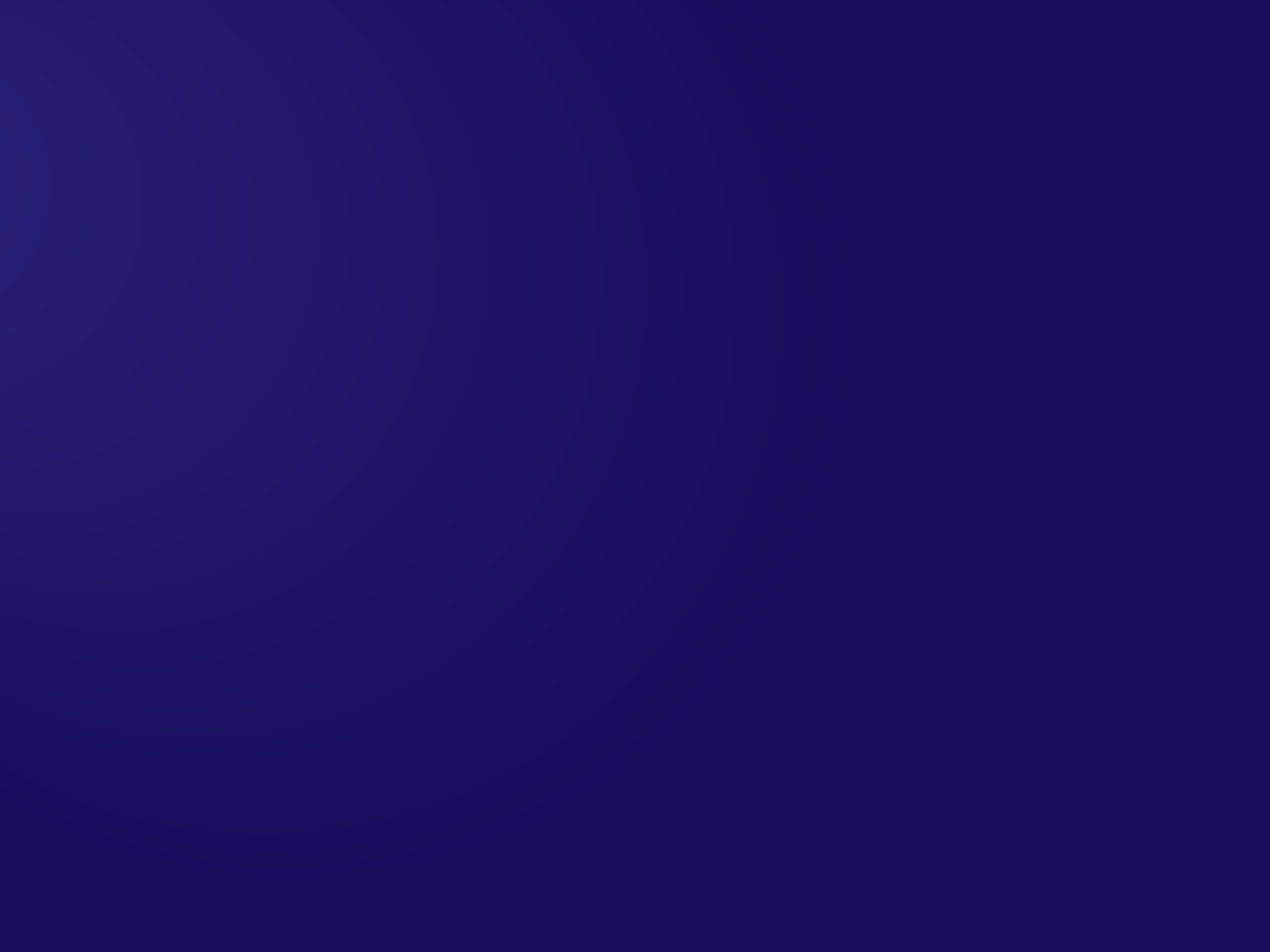 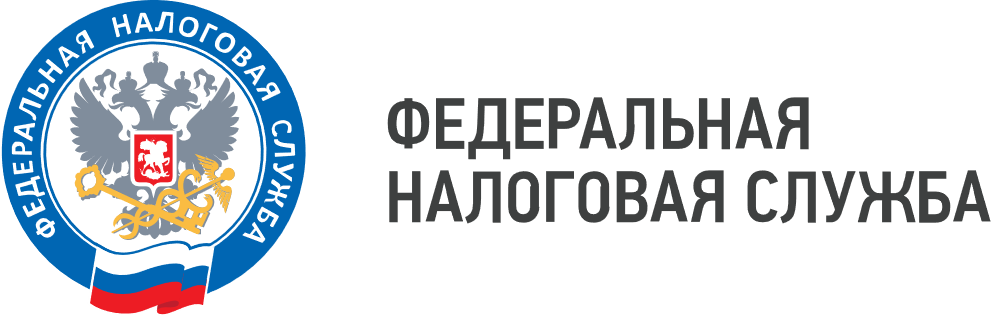 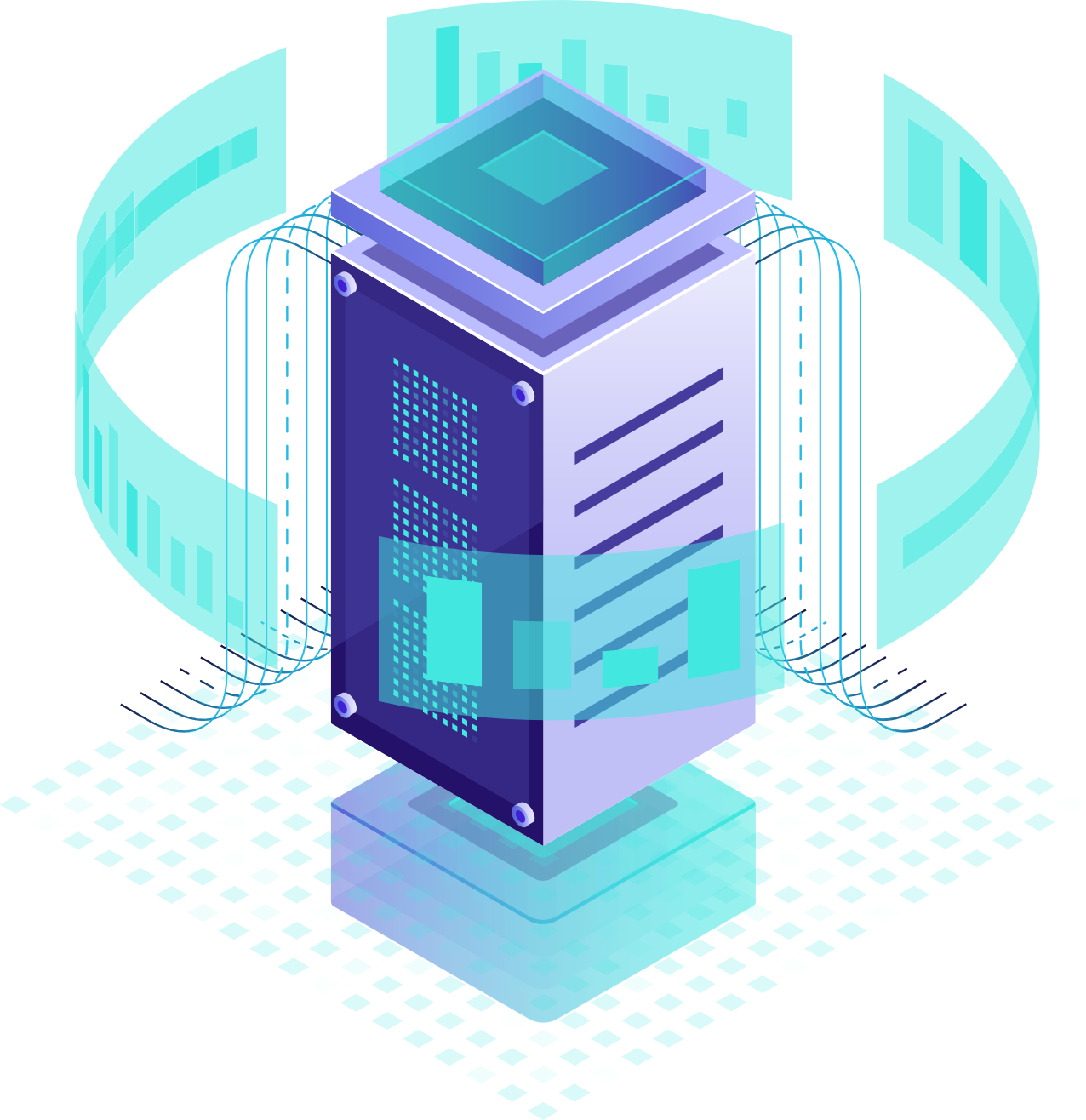 ИТОГИ ДЕЯТЕЛЬНОСТИ ФНС РОССИИ
2021 ГОД
МОСКВА 2022
СОДЕРЖАНИЕ
ДИНАМИКА КЛЮЧЕВЫХ СОЦИАЛЬНО-ЭКОНОМИЧЕСКИХ ПОКАЗАТЕЛЕЙ
+7,4 
п.п.
+3,0 п.п.
+7,4 п.п.
+4,7%
+6,7%
+5,3%
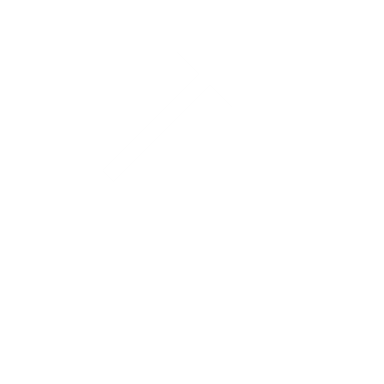 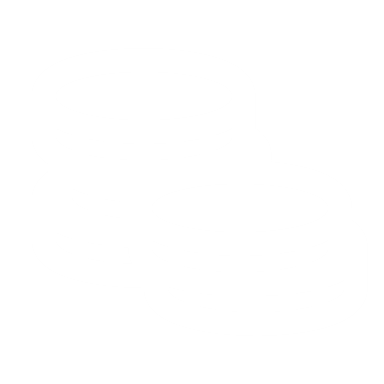 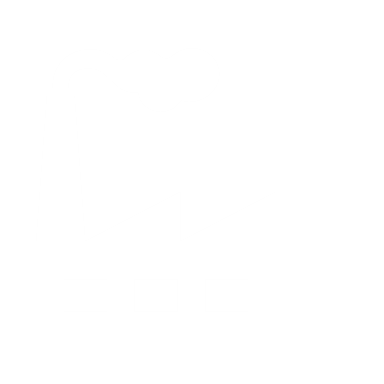 ВВП (янв. – сент.  2021)
Инфляция (2021)
Индекс промышленного производства (2021)
+ в 2,1 раза
+2,5 п.п.
-0,9 п.п.
+9,8%
+2,9%
+ в 1,9 раза
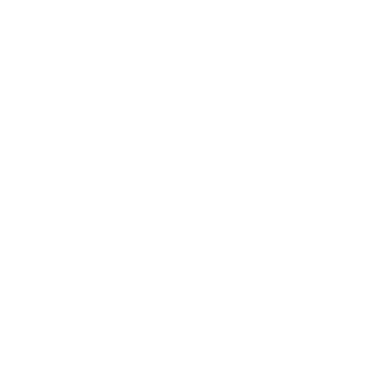 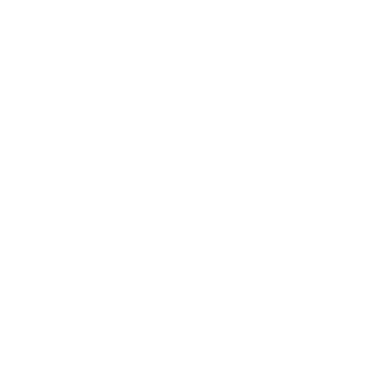 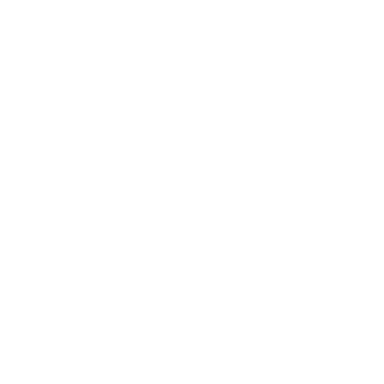 Заработная плата:
номинальная (2021)
Прибыль прибыльных 
организаций (янв.-нояб. 2021)
Заработная плата:
реальная (2021)
+10,5 п.п.
+2,2%
в 1,7 раза
+7,3%
73,7
69,1
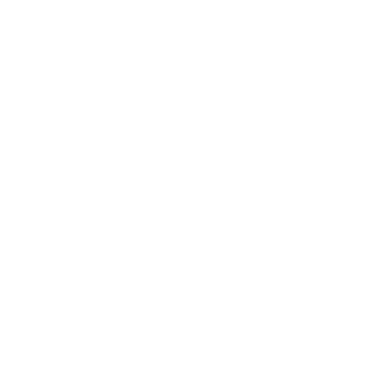 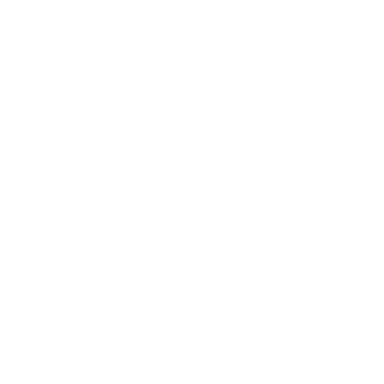 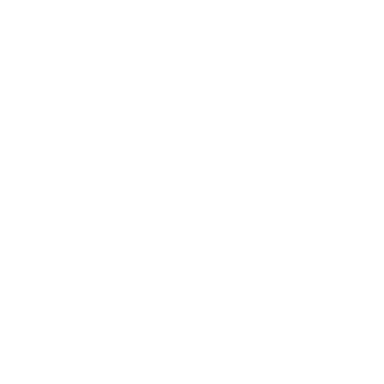 Оборот розничной торговли
(2021)
Средний курс доллара (2021)
(рублей за доллар)
Средняя цена на нефть марки “URALS” (долларов/баррель) (2021)
[Speaker Notes: В 2021 году экономика продемонстрировала существенное восстановление после снижения в 2020 году. По предварительной оценке Росстата, за 2021 год ВВП вырос на 4,7% (за аналогичный период 2020 года ВВП снизился на 2,7% ).
Так, промышленность за 2021 года выросла на 5,3% (в 2020 года снижение на 2,1%). Сектор добычи полезных ископаемых, при этом, показывает аналогичные показатели (104,8%, против 94% за 2020 год ), темп роста обрабатывающих производств показывает положительный темп роста после замедления в 2020 году (105,0% против скромных показателей 2020 года на уровне 101,3%).
Оборот розничной торговли составил 107,3%, тем самым обозначив выход показателя к «доковидному» уровню (темп роста выше на 10,5 п.п. чем по итогам 2020 году). 
Также, показатель прибыли прибыльных организаций продолжил сложившуюся в I полугодии 2021 года положительную динамику и демонстрирует в январе-ноябре 2021 года рост в 1,9 раза против снижения более чем на 10% за аналогичный период прошлого года. 
Среднемесячная заработная плата относительно 2020 года демонстрирует рост на 9,8%, при этом динамика заработной платы в реальном выражении выше на 2,5 п.п. показателя аналогичного периода прошлого года, при этом в реальном выражении наблюдается снижение на 0,9 п.п. 
Динамика поступлений за указанный период также коррелирует с общей динамикой экономики Российской Федерации.]
АДМИНИСТРАТОРЫ ДОХОДОВ ЗА 2021 ГОД
КОНСОЛИДИРОВАННЫЙ БЮДЖЕТ РФ И БЮДЖЕТЫ ГОСУДАРСТВЕННЫХ ВНЕБЮДЖЕТНЫХ ФОНДОВ ПО ОСНОВНЫМ АДМИНИСТРАТОРАМ ДОХОДОВ
КОНСОЛИДИРОВАННЫЙ 
БЮДЖЕТ РФ 
ПО ОСНОВНЫМ АДМИНИСТРАТОРАМ ДОХОДОВ
ФЕДЕРАЛЬНЫЙ БЮДЖЕТ ПО ОСНОВНЫМ АДМИНИСТРАТОРАМ ДОХОДОВ
47 214
млрд руб.
38 219
млрд руб.
24 723
млрд руб.
ФНС России – 36 612,4 млрд рублей
ФНС России – 28 531,0 млрд рублей
ФНС России – 15 880,3 млрд рублей
ФТС России 7 437,2 млрд рублей
ФТС России – 7 437,2 млрд рублей
ФТС России – 7 156,9 млрд рублей
Росимущество -  359,8 млрд рублей
Росимущество -  359,8 млрд рублей
ГВБФ – 186,7 млрд рублей
(без СВ, администрируемых ФНС России)
Минфин России – 258,7 млрд рублей
Минфин России – 258,7 млрд рублей
Другие администраторы доходов -  
1 066,9 млрд рублей
Другие администраторы доходов -  
2 977,4 млрд рублей
Другие администраторы доходов -  
1 632,1 млрд рублей
ПОСТУПЛЕНИЕ АДМИНИСТРИРУЕМЫХ ФНС РОССИИ ДОХОДОВ  В КОНСОЛИДИРОВАННЫЙ БЮДЖЕТ РОССИЙСКОЙ ФЕДЕРАЦИИ В 2021 ГОДУ (НАРАСТАЮЩИМ  ИТОГОМ), МЛРД РУБ.
+35,8%
+ 85,6%
7 338
+ 51,4%
+ 28,4%
+ 14,8%
6 082
5 479
4 883
+ 6,4%
1 445
ИМУЩЕСТВЕННЫЕ
 НАЛОГИ
НДПИ
НАЛОГ НА ПРИБЫЛЬ
НДФЛ
НДС
ПОСТУПЛЕНИЕ АДМИНИСТРИРУЕМЫХ ФНС РОССИИ ДОХОДОВ В ФЕДЕРАЛЬНЫЙ БЮДЖЕТИ КОНСОЛИДИРОВАННЫЕ БЮДЖЕТЫ СУБЪЕКТОВ РОССИЙСКОЙ ФЕДЕРАЦИИВ 2021 ГОДУ (НАРАСТАЮЩИМ  ИТОГОМ), МЛРД РУБ.
+ 44,6%
+ 26,1%
ФЕДЕРАЛЬНЫЙ БЮДЖЕТ
КОНСОЛИДИРОВАННЫЕ БЮДЖЕТЫ СУБЪЕКТОВ РФ
НАЛОГ НА ПРИБЫЛЬ ОРГАНИЗАЦИЙ, МЛРД РУБ.
Исполнение параметров федерального бюджета на 2021 год по налогу на прибыль организаций
КБ РФ
+51,4%
+354 млрд руб.
ФБ
+42,2%
КБС РФ
+54,8%
[Speaker Notes: Поступления по налогу на прибыль организаций в 2021 году составили 6 082 млрд рублей, что на 2 063 млрд рублей, или на 51,4% больше поступлений 2020 года.
По налогу на прибыль организаций, зачисляемого по соответствующим ставкам поступления составили 5 335 млрд рублей, что на 1 966 млрд рублей, или на 58,4% больше поступлений 2020 года, что в основном обусловлено ростом поступлений от организаций нефтегазового сектора экономики (рост средних цен реализации природного газа на экспорт и рост цены на нефть марки Urals), металлургического, химического сектора экономики (рост цен на продукцию черной, цветной металлургии и продукты нефтехимии), финансового сектора экономики (волатильность курса рубля), а также сектора оптово-розничной торговли.
По налогу на прибыль организаций с доходов, полученных в виде дивидендов поступления составили 472 млрд рублей, что на 115 млрд рублей, или на 32,2% больше поступлений 2020 года, что обусловлено уплатой налога при выплате дивидендов по кругу организаций, ранее не осуществлявших выплату дивидендов и ростом выплат на одну акцию по организациям различных секторов экономики.]
НАЛОГ НА ДОБАВЛЕННУЮ СТОИМОСТЬ, МЛРД РУБ.
Исполнение параметров федерального бюджета на 2021 год по налогу на добавленную стоимость  на товары (работы, услуги), реализуемые на территории Российской Федерации
ПОСТУПЛЕНИЕ НДС
+28,4%
+1 003 млрд руб.
ВОЗМЕЩЕНИЕ НДС
+18,9%
[Speaker Notes: Поступления НДС в 2021 году составили 5 479,3 млрд рублей, что больше поступлений 2020 года на 1 210,6 млрд рублей (или +28,4%). Рост поступлений обусловлен, в основном влиянием экономических факторов:
рост ВВП, в том числе за счет роста цен производителей в нефтегазовой и металлургической отраслях;
рост потребительских цен;
общий рост объемов реализации товаров, работ и услуг.]
НАЛОГ НА ДОХОДЫ ФИЗИЧЕСКИХ ЛИЦ, МЛРД РУБ.
НДФЛ
+14,8%
НДФЛ С ДОХОДОВ, ИСТОЧНИКОМ КОТОРЫХ ЯВЛЯЕТСЯ НАЛОГОВЫЙ АГЕНТ
+14,0%
[Speaker Notes: Поступления налога на доходы физических лиц в консолидированный бюджет Российской Федерации в 2021 году составили 4 882,6 млрд рублей, что на 630,7 млрд рублей, или на 14,8% больше, чем  в  аналогичном периоде прошлого года, а также на 5,0 п.п. выше динамики заработной платы, которая по данным Росстата в 2021 году составила 109,8%. Рост поступлений обусловлен восстановлением доходов граждан, ростом среднемесячной заработной платы, ростом поступлений налога с дивидендов и низкой налоговой базой прошлого года в связи со снижением деловой активности на фоне ограничительных мер из-за распространения новой коронавирусной инфекции.]
АКЦИЗЫ, МЛРД РУБ.
Исполнение параметров федерального бюджета на 2021 год по акцизам по подакцизным товарам (продукции), производимым на территории Российской Федерации*
КБ РФ
-63,2%
ФБ
КБС РФ
+19,1%
*без учета акциза на нефтяное сырье, направленное на переработку
[Speaker Notes: Акцизов поступило 675 млрд рублей – снижение на 63,2%, или на 1 158 млрд рублей. На динамику поступлений акцизов оказал влияние ряд факторов:
- изменение макроэкономических показателей: поступления снизились на 1 180,6 млрд рублей: по акцизу на нефтяное сырье, направленное на переработку - на 1 187,6 млрд рублей (изменение цены реализации автомобильного бензина и дизельного топлива на роттердамском рынке); по акцизам на природный газ поступления увеличились на 4,0 млрд рублей (изменение цены реализации и курса доллара США);
- изменение законодательства - увеличение ставок: поступления уменьшились на 74,6 млрд рублей: по акцизу на нефтяное сырье на 235 млрд рублей, при увеличении поступлений по акцизам на табачную продукцию – 112,7 млрд рублей, по акцизам на нефтепродукты – 29,1 млрд рублей, по акцизам на пиво – 7,6 млрд рублей, по акцизам на алкогольную продукцию – 8,1 млрд рублей, по акцизам на автомобили – 1,3 млрд рублей;
- изменение объемов реализации: поступления увеличились на 113,6 млрд рублей за счет акцизов на нефтепродукты - на 78,8 млрд рублей, акцизов на природный газ – на 30,8 млрд рублей, акцизов на автомобили – на 7,7 млрд. рублей, акцизов на табак (табачные изделия), предназначенный для потребления путем нагревания, - на 4,1 млрд рублей, акцизов на пиво – на 3,2 млрд рублей, акцизов на алкогольную продукцию – на 9,7 млрд рублей.]
НАЛОГ НА ДОБЫЧУ ПОЛЕЗНЫХ ИСКОПАЕМЫХ, МЛРД РУБ.
Исполнение параметров 
федерального бюджета на 2021 год по налогу на добычу полезных ископаемых
в  1,9 раза
КБ РФ
7 338
+2 920 млрд руб.
НЕФТЬ В ФБ
в 2,0 раза
ГАЗ ГОРЮЧИЙ ПРИРОДНЫЙ В ФБ
+19,8%
ГАЗОВЫЙ КОНДЕНСАТ В ФБ
в 1,7 раза
[Speaker Notes: В 2021 году сумма поступлений НДПИ в консолидированный бюджет Российской Федерации составила 7 338,1 млрд рублей, что на 3 384,5 млрд рублей, или в 1,9 раза больше показателей 2020 года.
Увеличение поступлений по НДПИ обусловлено в основном ростом поступлений по НДПИ на добычу нефти на 3 097,4 млрд рублей, что связано с:
увеличением цены на нефть марки «Urals» в декабре 2020 года – ноябре 2021 года на 57,1% (с 42,7 до 67,1 $/барр.) при одновременном росте курса доллара в декабре 2020 года – ноябре 2021 года на 3,5% (с 71,2 до 73,7 руб./$) [по экспертной оценке дополнительно поступило – 2 861,0 млрд рублей];
изменением законодательства:
в соответствии с Федеральным законом от 03 августа 2018 года № 301-ФЗ «О внесении изменений в отдельные законодательные акты Российской Федерации» в части порядка расчета коэффициентов Кман (в составе показателей увеличивается Ккорр с 0,333 в 2020 году до 0,500 в 2021 году) и Кабдт, увеличивающих ставку НДПИ в виде нефти [экспертно дополнительно поступило – 679,6 млрд рублей];
в соответствии с Федеральным законом от 15 октября 2020 года № 342-ФЗ «О внесении изменений в главы 25.4 и 26 части второй Налогового кодекса Российской Федерации» в части отмены понижающих коэффициентов (Кв и Свн), применяемых к ставке налога, и одновременно расширение перечня участков недр, в отношении которых возможно применения режима НДД [экспертно недопоступление составило – 443,2 млрд рублей].]
ИМУЩЕСТВЕННЫЕ НАЛОГИ, МЛРД РУБ.
+ 6,4 %
ИМУЩЕСТВЕННЫЕ НАЛОГИ
+ 7,4 %
НАЛОГ НА ИМУЩЕСТВО ФЛ
+ 6,1 %
НАЛОГ НА ИМУЩЕСТВО ОРГАНИЗАЦИЙ
+ 4,7 %
ТРАНСПОРТНЫЙ НАЛОГ
+ 16,6 %
С ОРГАНИЗАЦИЙ
+ 1,9 %
С ФИЗИЧЕСКИХ ЛИЦ
+ 8,9 %
ЗЕМЕЛЬНЫЙ НАЛОГ
[Speaker Notes: Поступления имущественных налогов в консолидированный бюджет Российской Федерации за 2021 год составили  1 445 млрд руб. (106,4 % по сравнению с поступлениями за 2020 год).
Налоговыми органами обеспечено поступление:
имущественных налогов физических лиц в размере 281,8 млрд руб., что на 2,9 % превышает показатель прошлого года;
имущественных налогов юридических лиц в размере 1 161 млрд руб., что на 7,3 % больше показателя прошлого года.
            Основные причины роста поступлений связаны с увеличением налоговой базы и количества объектов налогообложения; изменением налогового администрирования (в части автоматизированного пообъектного расчета налогов с имущества организаций); с результатами оптимизации налоговых льгот и взысканием задолженности по налогам.]
УТИЛИЗАЦИОННЫЙ СБОР, МЛРД РУБ.
Исполнение параметров федерального бюджета на 2021 год 
по утилизационному сбору
УТИЛИЗАЦИОННЫЙ СБОР, ВСЕГО
+ 26,9 млрд руб.
> на 41,4%
УТИЛИЗАЦИОННЫЙ СБОР ЗА КОЛЕСНЫЕ ТРАНСПОРТНЫЕ СРЕДСТВА И ПРИЦЕПЫ К НИМ
> на 43,5%
УТИЛИЗАЦИОННЫЙ СБОР ЗА САМОХОДНЫЕ МАШИНЫ И ПРИЦЕПЫ К НИМ
> на 15,2%
[Speaker Notes: Рост поступлений утилизационного сбора в 2021 году на 110,8 млрд рублей обусловлен:
изменением законодательства. Постановлением Правительства Российской Федерации от 15.11.2019 № 1457 внесены изменения в порядок расчета утилизационного сбора, в соответствии с которыми, коэффициенты расчета утилизационного сбора по начислениям начиная с 1 квартала 2020 года увеличены в среднем на 30% (по легковым ТС, на которые приходится 72,4% уплачиваемого сбора, коэффициенты увеличены в 2,0 раза). Иными словами, база для уплаты сбора в I квартале 2020 года сформирована до повышения коэффициентов расчета;
	- увеличением объемов производства колесных транспортных средств на 260 920 шт. или на 20,1%;
	- кроме того, в 4 квартале 2021 года рядом крупнейших производителей досрочно уплачен сбор на общую сумму 6,9 млрд рублей (срок уплаты которых приходился на I квартал 2022 года).]
НАЛОГИ, УПЛАЧИВАЕМЫЕ В СВЯЗИ С ПРИМЕНЕНИЕМ СПЕЦИАЛЬНЫХ НАЛОГОВЫХ РЕЖИМОВ*, МЛРД РУБ.
Численность плательщиков налогов, уплачиваемых в связи с применением спецрежимов, по видам налогов в 2020 году, тыс. плательщиков
Динамика поступления налогов, уплачиваемых в связи с применением специальных налоговых режимов 
за 2021 год
+4,4%
ВСЕГО
+35,0%
-16,8%
УСН
+42,6%
ЕНВД
-73,7%
ЕСХН
+32,9%
ПАТЕНТ
+5,6%
↑ в 2,8 раза
-3,7%
* — за исключением СРП и налога на профессиональный доход
[Speaker Notes: Поступления налогов, уплачиваемых в связи с применением специальных налоговых режимов (за исключением СРП и налога на профессиональный доход), в консолидированные бюджеты субъектов Российской Федерации в 2021 году составили 787 млрд рублей, что на 35,0%, или на 204,0 млрд рублей больше, чем в 2020 году. 
В связи с прекращением силы положений НК РФ в части ЕВНД уплата налога в связи с применением ЕНВД в 2021 году осуществляется только за IV квартал 2020 года. При этом налоговые отчисления плательщиков, ранее уплачивавших ЕНВД, начиная с 2021 года зачисляются в бюджет в виде налогов в связи с применением УСН и налога в связи с применением патентной системы налогообложения, на применение которых налогоплательщики перешли с I квартала 2021 года.]
НАЛОГ НА ПРОФЕССИОНАЛЬНЫЙ ДОХОД
Сумма уплаченного налога 21 322* млн рублей в 85 регионах 3 862 тыс.                                                                        						             налогоплательщиков
Численность зарегистрированных плательщиков налога на профессиональный доход в 25 наиболее «активных» регионах по состоянию на 01.01.2022, тыс. плательщиков
* — в том числе в ФОМС
[Speaker Notes: С 1 января 2019 года в соответствии с Федеральным законом от 27.11.2018 № 422-ФЗ начался эксперимент по введению специального налогового режима «Налог на профессиональный доход», который стартовал в 4 регионах: в Москве, в Московской и Калужской областях, а также в Республике Татарстан.
С 1 января 2020 года к эксперименту по установлению специального налогового режима «Налог на профессиональный доход» присоединились 19 субъектов Российской Федерации. Изменения предусмотрены Федеральным законом от 15.12.2019 № 428-ФЗ.
С 1 июля 2020 года субъектам Российской Федерации, не включенным в эксперимент по установлению специального налогового режима НПД, предоставлено право его введения на территории субъекта Российской Федерации посредством издания соответствующего закона (изменения предусмотрены Федеральным законом от 01.04.2020 № 101-ФЗ).
Исходя из этого, с 1 июля 2020 года к эксперименту по установлению специального налогового режима НПД присоединились еще 49 субъектов Российской Федерации: Амурская, Архангельская, Астраханская, Белгородская, Брянская, Владимирская, Ивановская, Иркутская, Калининградская, Кемеровская, Кировская, Костромская, Курганская, Курская, Липецкая, Мурманская, Новгородская, Оренбургская, Орловская, Пензенская, Псковская, Рязанская, Саратовская, Смоленская, Тверская, Томская, Тульская и Ярославская области, Алтайский, Камчатский, Краснодарский, Ставропольский, Приморский Хабаровский края, республики Алтай, Бурятия, Дагестан, Коми, Крым, Мордовия, Саха (Якутия), Хакасия, Карелия, Удмуртская, Кабардино-Балкарская и Чувашская Республики, город Севастополь, Чукотский автономный округ и Еврейская автономная область, с 03.07.2020 - 1 субъект Российской Федерации: Республика Адыгея, с 09.07.2020 - 2 субъекта Российской Федерации: Республика Тыва, Ульяновская область, с 24.07.2020 - 1 субъект Российской Федерации: Республика Северная Осетия-Алания; с 01.08.2020 - 3 субъекта Российской Федерации: Вологодская область, Республика Калмыкия, Магаданская область. С 01.09.2020 присоединились еще 3 субъекта Российской Федерации: Карачаево-Черкесская Республика, Чеченская Республика, Забайкальский край. С 05.09.2020 присоединился 1 субъект РФ: Тамбовская область. 
С 06.09.2020 присоединился 1 субъект Российской Федерации: Республика Марий Эл. С 19.10.2020 присоседился еще 1 субъект Российской Федерации: Республика Ингушетия.
Таким образом, во всех регионах введен специальный налоговый режим в форме налога на профессиональный доход.
С 01.01.2022 года на федеральной территории «Сириус» также проводится эксперимент по установлению специального налогового режима «Налог на профессиональный доход».
По состоянию на 01.01.2022 в качестве налогоплательщиков налога на профессиональный доход зарегистрировались порядка 3 862 тыс. человек. Суммарный доход, полученный самозанятыми гражданами, составил 848 млрд рублей.]
СТРАХОВЫЕ ВЗНОСЫ НА ОБЯЗАТЕЛЬНОЕ СОЦИАЛЬНОЕ СТРАХОВАНИЕ МЛРД РУБ.
Страховые взносы на ОСС
+12,4%
ПФР
9,5%
ФОМС
+10,8%
ФСС
+63,7%
[Speaker Notes: Поступления страховых взносов на обязательное социальное страхование (ОСС), администрируемых ФНС России, в 2021 году составили 8 091,7 млрд рублей, что на 12,4%, или на 893,0 млрд рублей больше 2020 года.
Темп роста поступлений страховых взносов, администрируемых ФНС России, в государственные внебюджетные фонды Российской Федерации в 2021 году выше темпа роста заработной платы (109,8% в 2021 году).]
КОНТРОЛЬНАЯ РАБОТА
+14%
+11%
+37%
334
174
38
МЛРД РУБ.
МЛРД РУБ.
МЛРД РУБ.
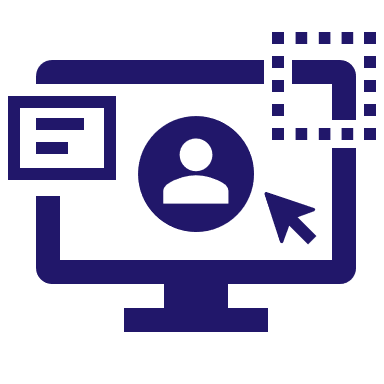 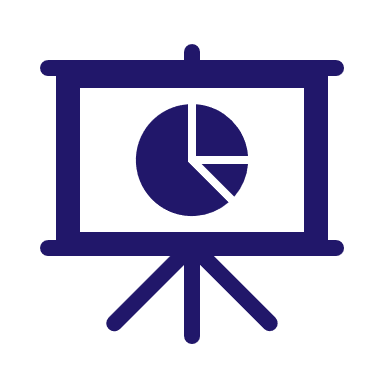 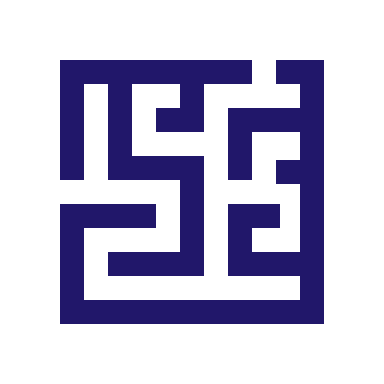 ПОСТУПИЛО ПО РЕЗУЛЬТАТАМ
КОНТРОЛЬНОЙ И АНАЛИТИЧЕСКОЙ РАБОТЫ
В Т.Ч. ПО РЕЗУЛЬТАТАМ 
АНАЛИТИЧЕСКОЙ РАБОТЫ
ОБЕСПЕЧЕНО В РЕЗУЛЬТАТЕ ОТРАБОТКИ СХЕМНЫХ ВЫЧЕТОВ ПО НДС
[Speaker Notes: Развитие и совершенствование механизмов налогового контроля направлено на повышение качества и эффективности выявления сокрытой налоговой базы и недостоверной информации при расчете налогов, сборов и страховых взносов при неукоснительном соблюдении законных прав и интересов налогоплательщиков и плательщиков страховых взносов.
Последовательная реализация стратегии приоритетного применения аналитической составляющей контрольной работы посредством использования современных автоматизированных аналитических инструментов приносит ощутимые результаты.
Общая сумма поступлений по контрольно-аналитической работе в 2021 годe составила 334 млрд рублей. Рост общей суммы поступлений по контрольно-аналитической работе на 14% обусловлен развитием и совершенствованием методов побуждения налогоплательщиков к добровольному исполнению налоговых обязательств, в том числе путем совершенствования системы управления налоговыми рисками.
По результатам аналитической работы, не требующей непосредственного контакта с налогоплательщиком, посредством добровольной уплаты дополнительно поступило 174 млрд рублей, что составляет 52% в общем объеме поступлений в бюджет по результатам контрольно-аналитической работы.
Имеющиеся информационные ресурсы позволяют Службе в online-режиме выявлять максимальные риски и оперативно на них реагировать. Так, в 2021 году поступило по результатам отработки схемных вычетов по НДС в бюджет поступило 38 млрд рублей, что на 37% больше чем в 2020 году.]
КАМЕРАЛЬНЫЙ КОНТРОЛЬ
98,2%
+147,7%
+123,5%
89,2
40,3
59,8
0,67%
МЛРД РУБ.
МЛРД РУБ.
МЛРД РУБ.
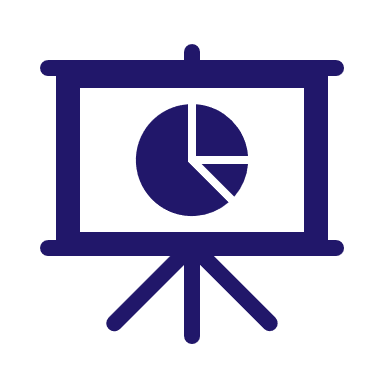 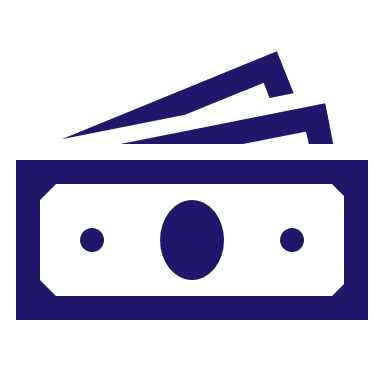 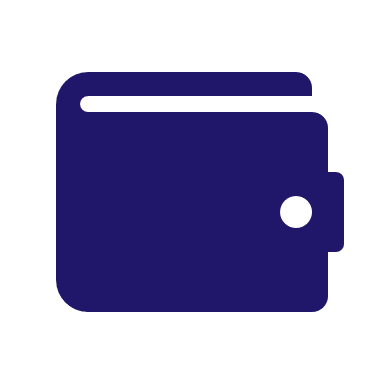 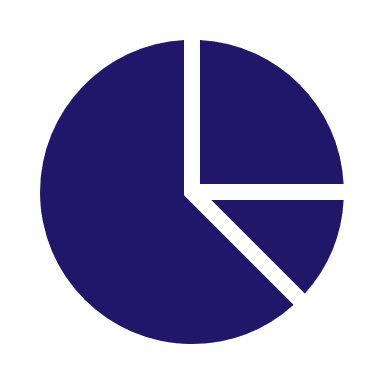 УВЕЛИЧЕНО НАЛОГОВЫХ ОБЯЗАТЕЛЬСТВ ПОСЛЕ ПОЛУЧЕНИЯ ТРЕБОВАНИЙ О ПРЕДСТАВЛЕНИИ ПОЯСНЕНИЙ (ДОКУМЕНТОВ) В ПРОЦЕССЕ ПРОВЕДЕНИЯ
КАМЕРАЛЬНЫХ ПРОВЕРОК
ДОНАЧИСЛЕНО ПО РЕЗУЛЬТАТАМ
КАМЕРАЛЬНЫХ  ПРОВЕРОК
ПОСТУПИЛО ПО РЕЗУЛЬТАТАМ 
КАМЕРАЛЬНЫХ ПРОВЕРОК
УДЕЛЬНЫЙ ВЕС СУММЫ 
РАСХОЖДЕНИЙ ПО ДЕКЛАРАЦИЯМ 
ПО НДС В ОБЩЕЙ СУММЕ 
НАЛОГОВЫХ ВЫЧЕТОВ ПО НДС
[Speaker Notes: С 2015 года ФНС России внедрена в эксплуатацию новая система (АСК НДС-2), позволившая изменить саму архитектуру налогового контроля, заменить ручную работу на автоматизированные бизнес-процессы и свести к минимуму влияние субъективного человеческого фактора при проведении проверок.
Сейчас ФНС России имеет возможность с использованием результатов обработки больших данных АСК НДС-2 определить размер не исчисленной суммы НДС.
Если в первом квартале 2016 года среднероссийский показатель расчета налогового разрыва по НДС составлял 8% от всего НДС-оборота, то к настоящему времени на фоне роста НДС-оборота удалось добиться его снижения до 0,67%.
Конечной целью стратегии Службы является неотвратимость наказания для тех, кто не соблюдает налоговое законодательство, и создание стабильной налоговой среды для добросовестных, «прозрачных» налогоплательщиков, с предоставлением им комфортных условий налогового администрирования и исполнения налоговых обязательств. 
Таким образом, ФНС России создает условия, когда налогоплательщику выгоднее платить, быть добросовестным, выстраивая деятельность для приобретения репутации, позволяющей иметь связи с такими же добросовестными контрагентами, взаимодействовать с государством.]
НАЛОГОВЫЙ КОНТРОЛЬ ЦЕН
60
36
7,5
65 078
298 640
8 491
ЕД.
ЕД.
МЛРД РУБ.
ЕД.
ТЫС. ЕД.
МЛРД РУБ.
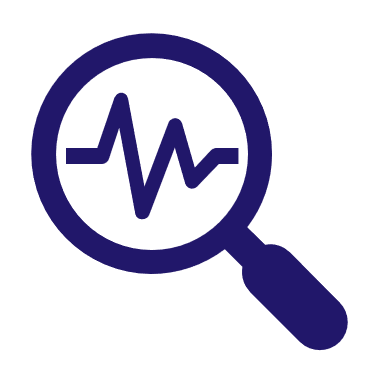 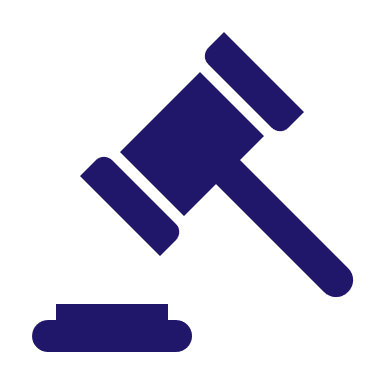 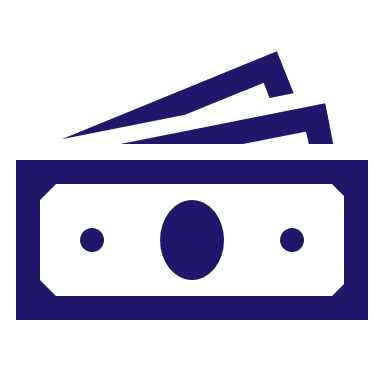 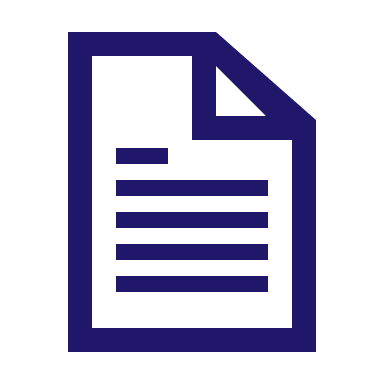 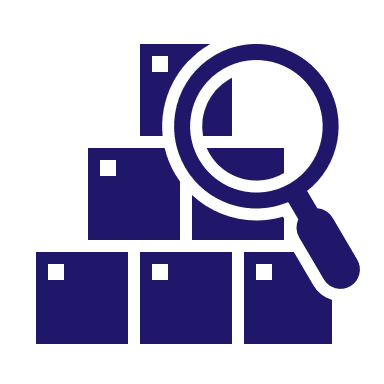 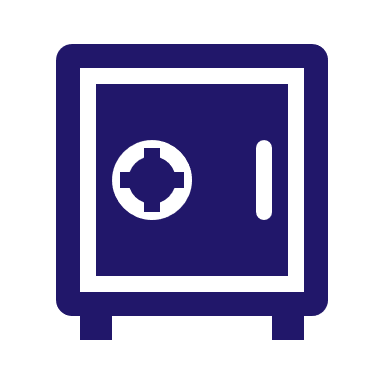 КОЛИЧЕСТВО ПРОВЕРОК ПОЛНОТЫ ИСЧИСЛЕНИЯ И УПЛАТЫ НАЛОГОВ 
В СВЯЗИ С СОВЕРШЕНИЕМ СДЕЛОК МЕЖДУ ВЗАИМОЗАВИСИМЫМИ ЛИЦАМИ
ВЫНЕСЕНО РЕШЕНИЙ
СУММЫ  ДОНАЧИСЛЕНИЙ НАЛОГА НА ПРИБЫЛЬ ОРГАНИЗАЦИЙ
КОЛИЧЕСТВО УВЕДОМЛЕНИЙ 
О КОНТРОЛИРУЕМЫХ СДЕЛКАХ
КОЛИЧЕСТВО 
КОНТРОЛИРУЕМЫХ СДЕЛОК
СУММА 
КОНТРОЛИРУЕМЫХ СДЕЛОК
[Speaker Notes: 1. В рамках проведения налогового контроля полноты исчисления и уплаты налогов в связи с совершением сделок между взаимозависимыми лицами за период 2014 – 2021 годов назначено 60 проверок. По состоянию на 01.01.2022:
    - вынесено 36 решений с общей суммой доначислений налога на прибыль организаций (включая пени) 7,5 млрд. рублей. Также уменьшены убытки на сумму 2,8 млрд. рублей, что привело к увеличению суммы налога на прибыль к уплате в бюджет на 0,56 млрд. рублей в налоговых периодах использования убытков в уменьшение налоговой базы.
    В стадии проведения и оформления результатов находится 24 проверки.
 2. В рамках реализации полномочий, предусмотренных главой 14.6 НК РФ, по состоянию на 01.01.2022: 
- рассматривается 35 заявлений о заключении соглашений о ценообразовании для целей налогообложения, из них поступивших в 2021 году - 22;
- заключено 10 соглашений о ценообразовании для целей налогообложения;
- вынесено 20 решений по результатам рассмотрения заявлений о заключении соглашений о ценообразовании для целей налогообложения.]
КОНТРОЛИРУЕМЫЕ ИНОСТРАННЫЕ КОМПАНИИ И КОНТРОЛИРУЮЩИЕ ЛИЦА
ПЕРЕШЛИ НА ФИКСИРОВАННУЮ УПЛАТУ НДФЛ С ПРИБЫЛИ КИК С 2020 ГОДА
285
КОЛИЧЕСТВО  НАЛОГОПЛАТЕЛЬЩИКОВ, ПРЕДСТАВИВШИХ УВЕДОМЛЕНИЕ О КИК ЗА 2020 ГОД
КОЛИЧЕСТВО ЗАДЕКЛАРИРОВАННЫХ КИК ЗА 2020 ГОД
физических лиц
+14%
+20%
ИЗМЕНЕНИЕ В СРАВНЕНИИ С 
2020 ГОДОМ В %
РОСТ КОЛИЧЕСТВА ЗАДЕКЛАРИРОВАННЫХ КИК
+12%
+6%
+12,4%
+33%
+77%
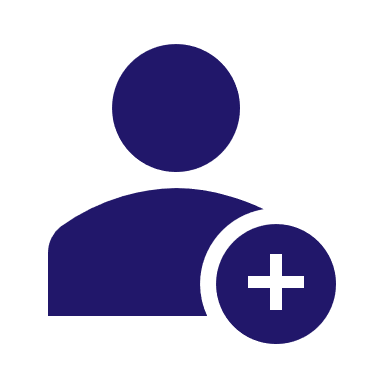 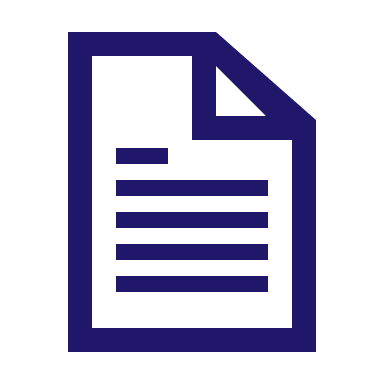 * ИО - иностранные организации, ИС - иностранные структуры
ПРИРОСТ В 2021 В СРАВНЕНИИ С ГОДОВЫМИ ПОКАЗАТЕЛЯМИ В %
[Speaker Notes: В связи введением новых инструментов налогового контроля в виде возможности истребования подтверждающих документов, увеличением налоговой ответственности за неисполнение свои налоговых обязанностей, а также иными изменениями, внесенными Федеральным законом от 09.11.2020 № 368-ФЗ, наблюдается тенденция к увеличению декларируемых КИК контролирующими лицами. 
Так, по состоянию на конец 2021 года: 
- увеличилось количество налогоплательщиков, задекларировавших свои КИК, на 20% в сравнении с 2020 годом, составив 14 473 чел. При этом основную долю составляют физические лица – 80%;
- увеличилось число декларируемых КИК на 14% в сравнении с 2020 годом, составив 34 643 КИК. Структура КИК выглядит следующим образом: доля иностранных организаций составляет 97,9%; доля иностранных структур составляет 2,1%;
- более 1500 налогоплательщиков впервые исполнили в 2021 году свою обязанность по декларированию КИК за прошлые отчетные периоды (2017, 2018 и 2019 годы), нарушив установленные сроки;
- прирост задекларированных КИК в 2021 года с начала действия правил КИК составил 77%.  
Кроме того, новым режимом уплаты НДФЛ с фиксированной суммы прибыли КИК с 2020 года воспользовались 285 физических лиц (данные могут обновляться по мере поступления информации о представленных физическими лицами уведомлениях о переходе на новый режим от территориальных налоговых органов).]
ВАЛЮТНЫЙ КОНТРОЛЬ
+62%
+80%
+110%
+106%
64 682
1,93
2,45
92 421
МЛРД РУБ.
МЛРД РУБ.
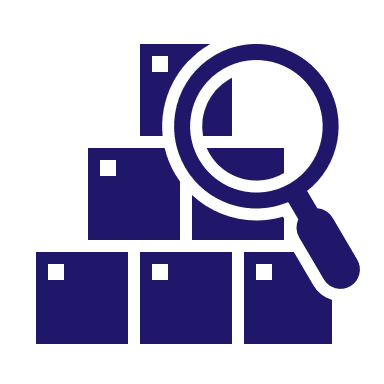 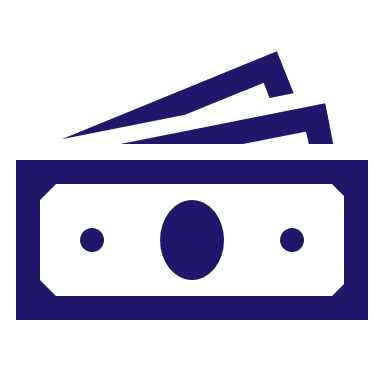 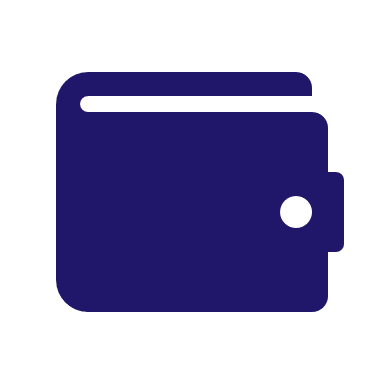 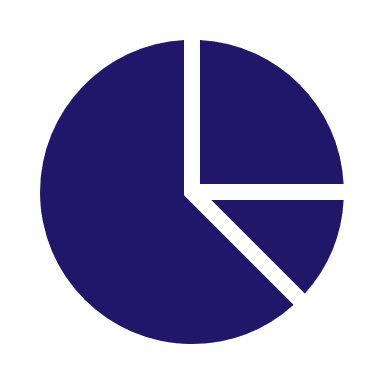 СУММА ВЗЫСКАННЫХ ШТРАФОВ ЗА ОСУЩЕСТВЛЕНИЕ НЕЗАКОННЫХ ВАЛЮТНЫХ ОПЕРАЦИЙ
КОЛИЧЕСТВО ДЕЛ, ВОЗБУЖДЕННЫХ ЗА ОСУЩЕСТВЛЕНИЕ НЕЗАКОННЫХ ВАЛЮТНЫХ ОПЕРАЦИЙ
СУММА ВЗЫСКАННЫХ ШТРАФОВ ЗА НАРУШЕНИЯ ВАЛЮТНОГО ЗАКОНОДАТЕЛЬСТВА (ВСЕГО)
КОЛИЧЕСТВО ДЕЛ, ВОЗБУЖДЕННЫХ ЗА НАРУШЕНИЯ ВАЛЮТНОГО ЗАКОНОДАТЕЛЬСТВА
[Speaker Notes: В 2021 году количество возбужденных дел за нарушения, связанные с осуществлением незаконных валютных операций, по сравнению с 2020 годом увеличилось в 2,1 раза и составило 70% от общего количества возбужденных дел за нарушения валютного законодательства (в 2020 году - 54%). Кроме того, доля предъявленных штрафов за такие нарушения в 2021 году составила 79% в общей сумме предъявленных штрафов за нарушения валютного законодательства, а доля взысканных штрафов за такие нарушения в 2021 году составила 79% в общей сумме взысканных штрафов за нарушения валютного законодательства (в 2020 году – 69%).
В целом по результатам рассмотрения административных дел за нарушения валютного законодательства в 2021 году предъявлено штрафных санкций по вступившим в законную силу постановлениям о назначении административного наказания на сумму 1,93 млрд. рублей. 
Взыскано штрафов на сумму 2,45 млрд. рублей (с учетом сумм штрафных санкций по постановлениям, вынесенным ТНО до 2021 года), что на 1,1 млрд. рублей больше, чем в 2020 году (в 2020 году - 1,36 млрд. рублей).
Сумма предъявленных штрафных санкций за нарушения валютного законодательства с учетом не вступивших в законную силу постановлений о назначении административного наказания в 2021 году составила 3,17 млрд. рублей.
 Показатель результативности проведенных проверок в 2021 году составил 99% (в 2020 году – 99%), а эффективности взыскания - 100% (в 2020 году – 100%).]
НАЛОГОВЫЙ МОНИТОРИНГ
339
34%
131
173
ЕД.
МЛРД РУБ.
ЕД.
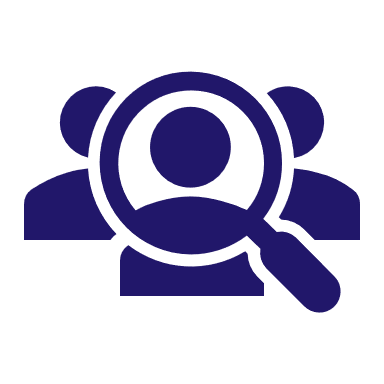 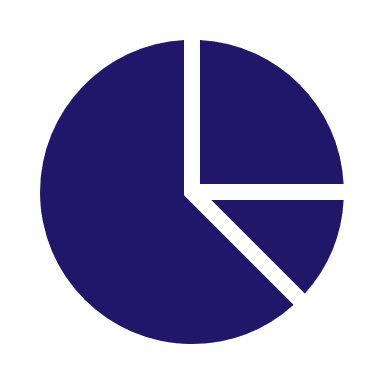 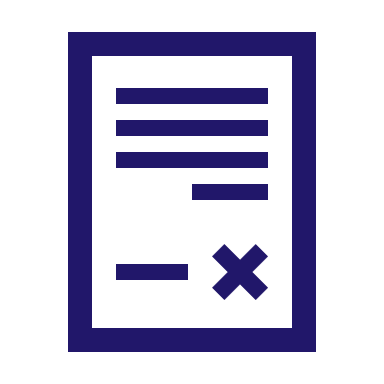 КОЛИЧЕСТВО УЧАСТНИКОВ 
НАЛОГОВОГО МОНИТОРИНГА
ДОЛЯ НАЛОГОВЫХ ПОСТУПЛЕНИЙ В ФЕДЕРАЛЬНЫЙ БЮДЖЕТ 
УЧАСТНИКОВ НАЛОГОВОГО МОНИТОРИНГА
МОТИВИРОВАННЫЕ МНЕНИЯ.
УРЕГУЛИРОВАННАЯ СУММА НАЛОГОВ
ЗАДОЛЖЕННОСТЬ
Показатель (Debt-to-income) – отношение долга к поступлениям, %
Урегулировано долга в порядке зачета за 2021г. по сравнению с 2019г.*
Количество приостановлений по счетам за 2021г. по сравнению с 2019г.*
 Сравнение с 2019 годом в связи с COVID ограничениями в 2020 году
[Speaker Notes: Показатель DTI - международный показатель, который отражает зрелость и эффективность системы по управлению долгом (debt-to-income ratio – отношение долга к поступлениям). По состоянию на 01.01.2022 составил 5,5%,  что является наилучшим значением за последние 7 лет администрирования долга.]
ОБЕСПЕЧЕНИЕ ПРОЦЕДУР БАНКРОТСТВА
+68,3%
+156,9%
224,3
92,0
МЛРД. РУБ.
МЛРД. РУБ.
ПОСТУПИЛО В БЮДЖЕТ В ПРОЦЕДУРАХ БАНКРОТСТВА
СОГЛАСИТЕЛЬНЫЕ ПРОЦЕДУРЫ
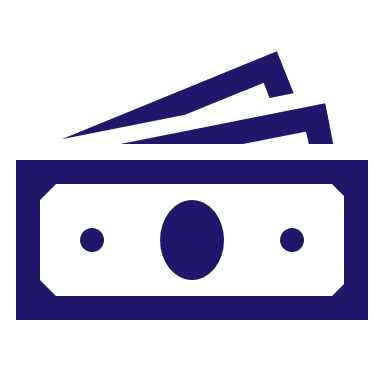 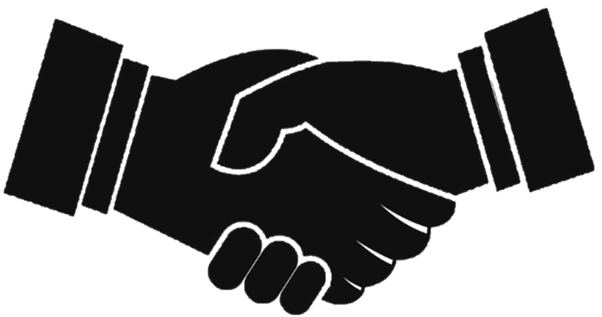 [Speaker Notes: В бюджетную систему Российской Федерации за 2021 год должниками, находящимися в процедурах банкротства, а также после принятия уполномоченным органом решения о подаче заявления в арбитражный суд о признании должника банкротом, перечислено 224,3 млрд рублей. 
Поступления в рамках согласительных процедур составили 92,0 млрд рублей.]
ДОСУДЕБНОЕ УРЕГУЛИРОВАНИЕ НАЛОГОВЫХ СПОРОВ
2,23%
7,5%
-5,1%
- 5 п.п.
- 0,3 п.п.
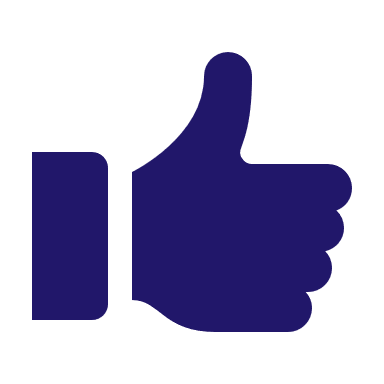 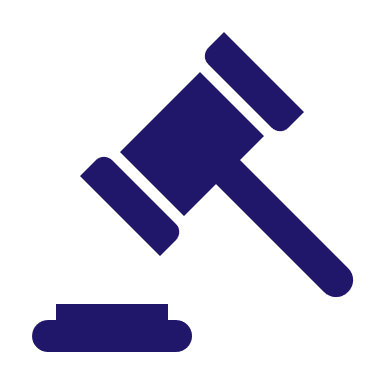 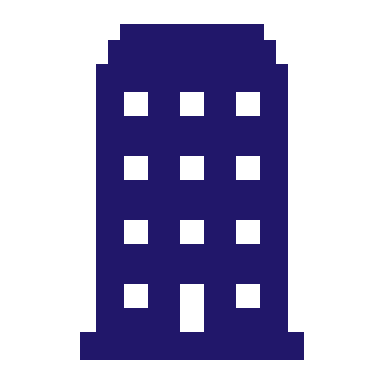 КОЛИЧЕСТВО СУДОВ ПО НАЛОГОВЫМ СПОРАМ, ПРОШЕДШИМ ДОСУДЕБНОЕ УРЕГУЛИРОВАНИЕ НАЛОГОВЫХ СПОРОВ
СООТНОШЕНИЕ КОЛИЧЕСТВА СУДЕБНЫХ АКТОВ, ВЫНЕСЕННЫХ В ПОЛЬЗУ ЗАЯВИТЕЛЕЙ/ИСТЦОВ НА РЕШЕНИЯ ОБ ОТКАЗЕ В ГОСУДАРСВЕННОЙ РЕГИСТРАЦИИ, К КОЛИЧЕСТВУ РЕШЕНИЙ ПО ЖАЛОБАМ НА РЕШЕНИЯ ОБ ОТКАЗЕ В ГОСУДАРСВЕННОЙ РЕГИСТРАЦИИ, ВЫНЕСЕННЫХ В ПОЛЬЗУ НАЛОГОВЫХ ОРГАНОВ
СООТНОШЕНИЕ КОЛИЧЕСТВА СУДЕБНЫХ ДЕЛ ПО СПОРАМ, ПРОШЕДШИМ ДОСУДЕБНОЕ УРЕГУЛИРОВАНИЕ, УДОВЛЕТВОРЕННЫХ В ПОЛЬЗУ НАЛОГОПЛАТЕЛЬЩИКОВ, И КОЛИЧЕСТВА ЖАЛОБ ПО НАЛОГОВЫМ СПОРАМ, ОСТАВЛЕННЫМ БЕЗ УДОВЛЕТВОРЕНИЯ
[Speaker Notes: Стратегической картой ФНС России на 2021-2023 годы установлены следующие показатели, характеризующие эффективность работы по досудебному урегулированию споров:
соотношение количества судебных дел по спорам, прошедшим досудебное урегулирование, удовлетворенных в пользу налогоплательщиков, и количества жалоб по налоговым спорам, оставленным без удовлетворения, %. За 2021 год указанный показатель в целом по России составил 7,5% (при плановом не более 18%), что на 5 процентных пунктов меньше аналогичного показателя за 2020 год (12,5%);
соотношение количества судебных актов, вынесенных в пользу заявителей/истцов на решения об отказе в государственной регистрации, к количеству решений по жалобам на решения об отказе в государственной регистрации, вынесенных в пользу налоговых органов, %. За 2021 год указанный показатель в целом по России составил 2,23% (при плановом не более 5%), что на 0,3 процентных пункта меньше аналогичного показателя за 2020 год (2,53%). 
Также по сравнению с 2020 годом за 2021 год количество вынесенных судами 1 инстанции решений по заявлениям налогоплательщиков по налоговым спорам, прошедшим досудебное урегулирование, уменьшилось на 5,1%.]
СУДЕБНАЯ РАБОТА НАЛОГОВЫХ ОРГАНОВ
+4,79%
75,3%
-2,21%
6 598
107
142
МЛРД РУБ.
МЛРД РУБ.
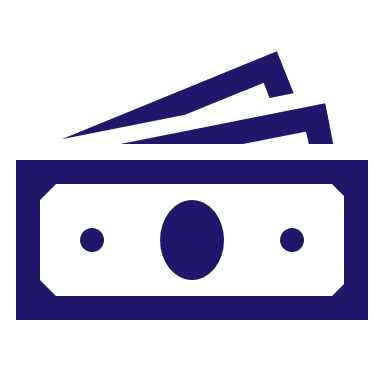 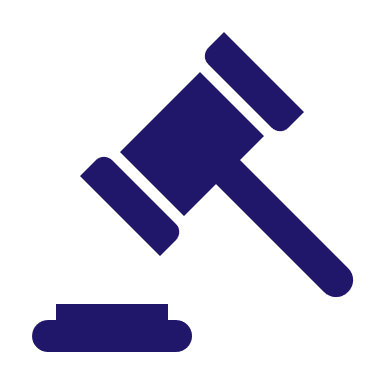 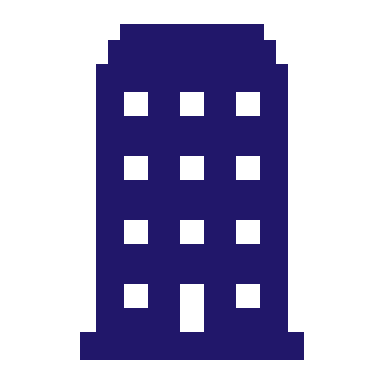 СУММА РАССМОТРЕННЫХ ТРЕБОВАНИЙ
КОЛИЧЕСТВО ДЕЛ, РАССМОТРЕННЫХ
СУДАМИ
УДЕЛЬНЫЙ ВЕС СУММ ТРЕБОВАНИЙ, 
РАССМОТРЕННЫХ В ПОЛЬЗУ 
НАЛОГОВЫХ ОРГАНОВ
[Speaker Notes: Рост показателей судебной работы за  2021 год связан с эффективным участием Правового управления ФНС России, совместно с правовыми подразделениями Управлений ФНС России по субъектам Российской Федерации в рассмотрении материалов налоговых проверок, а также жалоб налогоплательщиков на стадии досудебного урегулирования судебных споров, осуществляемом в особом порядке, с целью выработки единообразного правового подхода по применению новых правовых концепций, введённых в налоговое законодательство Федеральным законом от 18.07.2017  № 163-ФЗ.
На  2021 год количество рассмотренных судами споров с бизнесом снизилось на 2,2%  по сравнению с 2020 годом.
Удельный вес удовлетворенных судами в пользу бюджета сумм требований за  2021 год составляет 75,3%.]
ВНУТРЕННИЙ АУДИТ
1
43
520
15,2
МЛРД РУБ.
 ДОПОЛНИТЕЛЬНЫХ ПОСТУПЛЕНИЙ 
В БЮДЖЕТ
МЕСТО В РЕЙТИНГЕ ФЕДЕРАЛЬНОГО КАЗНАЧЕЙСТВА СРЕДИ ФОИВ ПО ОРГАНИЗАЦИИ И ОСУЩЕСТВЛЕНИЮ 
ВФА В 2020 ГОДУ
АУДИТОРСКИХ МЕРОПРИЯТИЙ
ПРОВЕРОК ВЕДОМСТВЕННОГО КОНТРОЛЯ
Принятые меры по устранению 
и минимизации рисков
Технологические процессы ФНС России
Выездная налоговая проверка
Отбор налогоплательщиков для проведения предпроверочного анализа
Выработано 54 аудиторских предложения и рекомендаций по повышению качества выполнения технологических процессов ФНС России
Взыскание недоимки за счет денежных средств на счетах налогоплательщиков
Камеральная налоговая проверка
Разработано 14 планов мероприятий по воздействию на риски
Отработка расхождений 
      по НДС
Утверждено 1512 карт внутреннего контроля ТНО
[Speaker Notes: В 2021 году в соответствии с Порядком осуществления Федеральной налоговой службой внутреннего аудита, утвержденным приказом ФНС России от 24.01.2020 № ЕД-7-16/44@  (с изм. от  11.01.2021 №ЕД-7-16/1@) с использованием ПП «Внутренний аудит налоговых органов» АИС «Налог-3» Федеральной налоговой службой проведено 520 аудиторских мероприятий, направленных на предотвращение и минимизацию рисков, негативно влияющих на результаты выполнения технологических процессов ФНС России.
 Мероприятиями внутреннего аудита обеспечены дополнительные поступления в бюджетную систему в размере 15,2 млрд рублей. 
За 2021 год проведено  43 проверки ведомственного контроля, в том числе: в сфере закупок для обеспечения федеральных нужд (в отношении УФНС и учреждений) 37 проверок, закупочной деятельности (бюджетные учреждения) 3 проверки, а также 3 проверки в рамках контроля учредителя (бюджетные учреждения).]
КОНТРОЛЬНО-КАССОВАЯ ТЕХНИКА
>3,7
>103
>498
МЛН ЕД.
ТЫС.
МЛН РУБ.
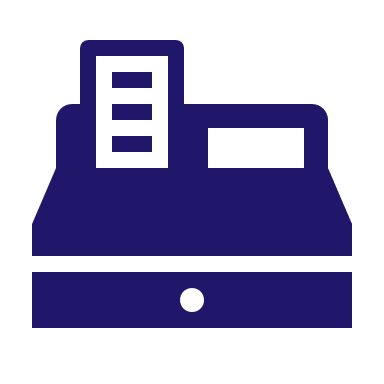 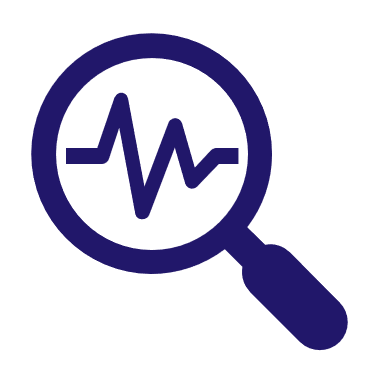 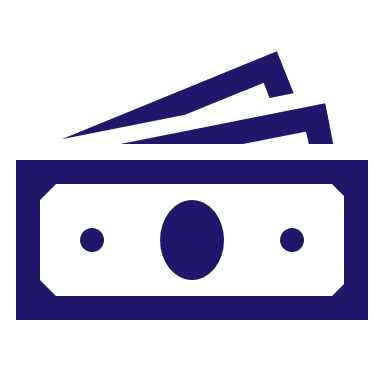 ЗАРЕГИСТРИРОВАНО ККТ
КОЛИЧЕСТВО ПРОВЕРОК СОБЛЮДЕНИЯ ТРЕБОВАНИЙ К ККТ
ПО РЕЗУЛЬТАТАМ ПРОВЕРОК, ВЫЯВИВШИХ НАРУШЕНИЯ, ПРЕДЪЯВЛЕНЫ ШТРАФНЫЕ САНКЦИИ
[Speaker Notes: Продолжается формирование рынка профессиональных участников реформы контрольно-кассовой техники. Так, по состоянию на 01.01.2022:
- в реестр экспертных организаций включены сведения о 11 экспертных организациях; 
- выданы разрешения на обработку фискальных данных 17 организациям; 
- в реестре контрольно-кассовой техники содержатся сведения о 198 моделях контрольно-кассовой техники; 
- в реестр фискальных накопителей включены сведения о 2 моделях фискальных накопителей.]
ГОСУДАРСТВЕННАЯ РЕГИСТРАЦИЯ И УЧЕТ НАЛОГОПЛАТЕЛЬЩИКОВ
-4,7%
-25,7%
+12,3%
+0,3%
-15,6%
+3,5%
3,3
405,6
3123,5
3,7
813,9
5,9
МЛН. СУБЪЕКТОВ МСП
МЛН.
ТЫС.
ТЫС.
МЛН.
ТЫС.
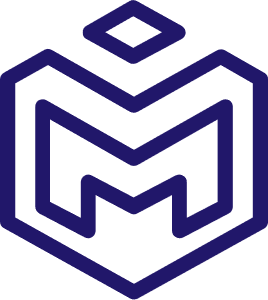 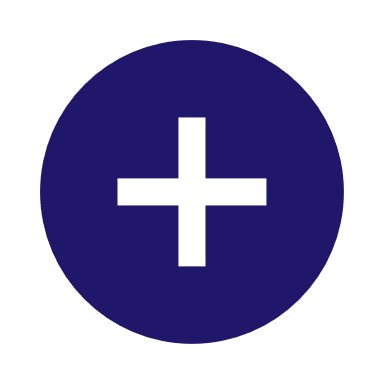 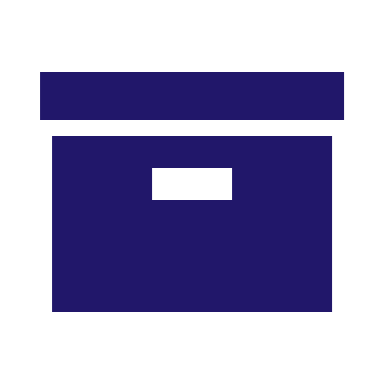 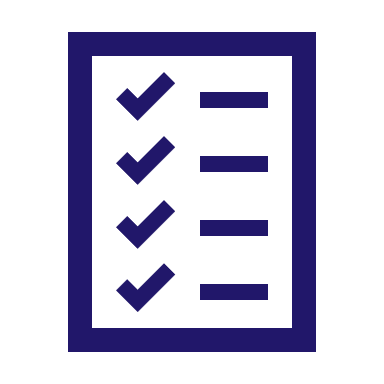 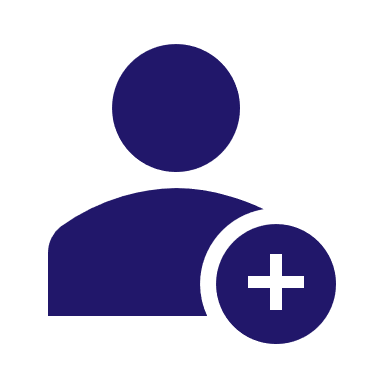 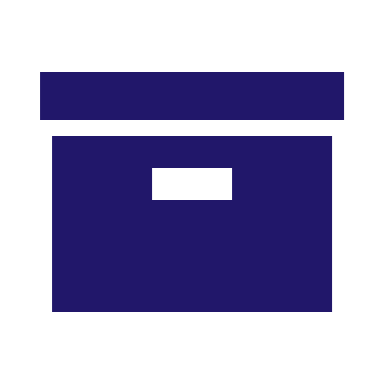 СОДЕРЖИТСЯ СВЕДЕНИЙ В ЕГРЮЛ
О ЮРИДИЧЕСКИХ ЛИЦАХ
ВНЕСЕНО СВЕДЕНИЙ В ЕГРЮЛ 
О ЮРИДИЧЕСКИХ ЛИЦАХ, ПРЕКРАТИВШИХ СВОЮ ДЕЯТЕЛЬНОСТЬ
КОЛИЧЕСТВО ПОДАННЫХ НА ГОСУДАРСТВЕННУЮ РЕГИСТРАЦИЮ ПАКЕТОВ ЭЛЕКТРОННЫХ ДОКУМЕНТОВ
СОДЕРЖИТСЯ СВЕДЕНИЙ В ЕГРИП ОБ ИНДИВИДУАЛЬНЫХ ПРЕДПРИНИМАТЕЛЯХ
ВНЕСЕНО СВЕДЕНИЙ В ЕГРИП ОБ ИП, ПРЕКРАТИВШИХ СВОЮ ДЕЯТЕЛЬНОСТЬ
РЕЕСТР МСП
[Speaker Notes: По состоянию на 1 января 2022 года в Едином государственном реестре юридических лиц (ЕГРЮЛ) содержатся сведения о 3 274,3 тыс. юридических лиц (кроме прекративших свою деятельность), что на 4,7% меньше чем на 1 января 2021 года.
За 2021 год прекратило деятельность  405,6 тыс. юридических лиц, что на 25,7% меньше чем за 2020 год.
По состоянию на 1 января 2022 года в Едином государственном реестре индивидуальных предпринимателей (ЕГРИП) содержатся сведения о 3 705,5 тыс.  индивидуальных предпринимателей и крестьянских (фермерских) хозяйств, кроме прекративших свою деятельность, что на 0,3% больше чем на 1 января 2021 года.
За 2021 год прекратили деятельность 813,9 тыс. индивидуальных предпринимателей, что на 15,6% меньше чем за 2020 год. За 2021 год из ЕГРИП исключено 259,4 тыс. недействующих индивидуальных предпринимателей или 31,9% от всех прекративших деятельность.  
Для государственной регистрации юридических лиц и индивидуальных предпринимателей за 2021 год направлено более 3 123,5 тыс. пакетов электронных документов или на 12,3% больше по сравнению с аналогичным периодом прошлого года.
С 1 августа 2016 года Служба осуществляет ведение Единого реестра субъектов малого и среднего предпринимательства.
По состоянию на 10 января 2022 года в реестре содержатся сведения о 5,9 млн. субъектов малого и среднего предпринимательства, из них –  5,6 млн. микропредприятий с доходами до 120 млн. рублей, 212,4 тыс. малых предприятий и около 18,0 тыс. средних предприятий.
За  2021 год пользователями выполнено более 105,5 млн. поисковых запросов, в том числе сформировано около 4,4 млн. выписок из Единого реестра субъектов малого и среднего предпринимательства.]
ЕДИНЫЙ ГОСУДАРСТВЕННЫЙ РЕЕСТР ЗАПИСЕЙ АКТОВ ГРАЖДАНСКОГО СОСТОЯНИЯ
427
5 660 261
173 244 338
3 924
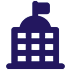 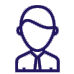 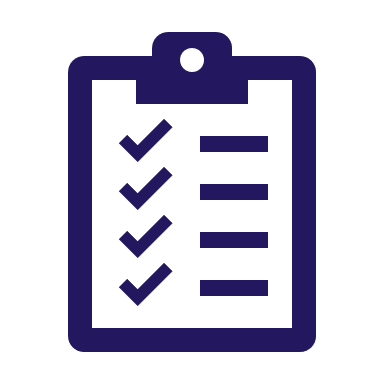 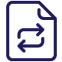 из них МФЦ
(по состоянию на 01.01.2022 подключено 14 субъектов РФ)
ОБРАБОТАНО ЗАПРОСОВ СМЭВ за 2021 год
ОРГАНОВ ЗАГС
по состоянию на 01.01.2022
ЗАРЕГИСТРИРОВАНО ЗАПИСЕЙ АКТОВ за 2021 год
(17 948 879 с начала эксплуатации)
[Speaker Notes: С 01.10.2018 в промышленной эксплуатации находится Единый государственный реестр записей актов гражданского состояния (ЕГР ЗАГС). ФНС России является оператором системы, в которой ведется реестр. Система активно развивается.
Количество органов ЗАГС по состоянию на 01.01.2022 составляет - 3 924 органа (из них МФЦ – 427). Продолжается работа по подключению оставшихся МФЦ, расположенных в субъектах РФ, которые наделены полномочиями на государственную регистрацию актов гражданского состояния. По состоянию на 01.01.2022 подключено 427 МФЦ в 14 регионах.
В ФГИС «ЕРГ ЗАГС» за 2021 год зарегистрировано более 5,6 млн записей актов гражданского состояния, всего с начала эксплуатации – 17,9 млн записей.
Количество обработанных запросов к системе посредством СМЭВ за 2021 год составляет 173,2 млн запросов и постоянно растет.]
ЕДИНЫЙ РЕГИСТР НАСЕЛЕНИЯ
Образовано черновиков, 
записей сведений о 
физических лиц
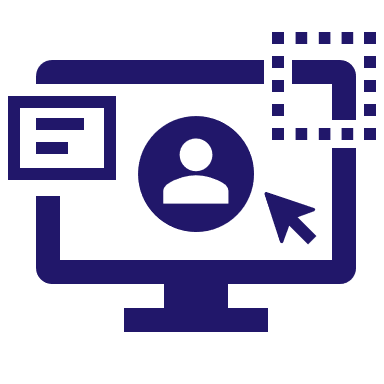 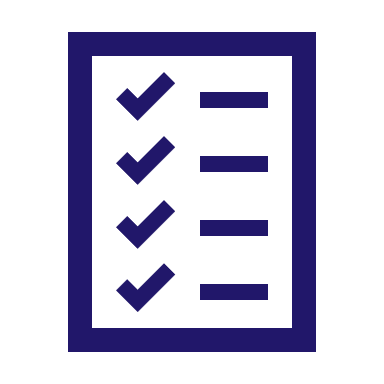 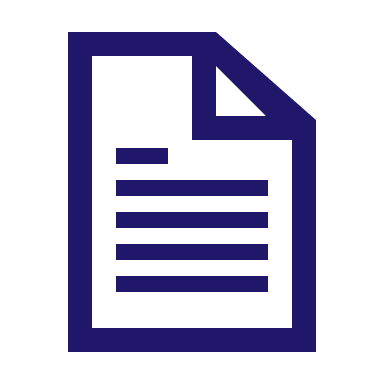 Создано эталонных 
профилей физических лиц
Получены выгрузки 
по 20 видам сведений
от 10 поставщиков
Загружено 19 видов сведений
от 9 поставщиков
Приняты 12 ПП РФ 
по 16 пунктам плана-графика
23,9 млн
330,8 млн
[Speaker Notes: 1. По поручению Заместителя Председателя Правительства Российской Федерации Д.Ю. Григоренко от 09.10.2021 № ДГ-П10-14202 планом-графиком предусмотрены 19 НПА, из них:
16 пунктов плана-графика исполнены (приняты 12 постановлений Правительства Российской Федерации);
2 проекта НПА исключены по поручению Заместителя Председателя Правительства Российской Федерации Д.Ю. Григоренко от 09.10.2021 № ДГ-П10-14202 (пункты 4 и 7, порядок работы с защищаемыми лицами и порядок легендирования);
по 1 пункту плана-графика ФНС России не участвует в разработке проекта НПА (пункт № 15 – способы одновременного использования ЕРН и других государственных ИС при оказании государственных услуг).
2. В рамках первоначального наполнения ЕРН получены выгрузки по 20 видам сведений от 10 поставщиков.
Представление сведений Минобороны России о постановке на воинский учет для первоначального наполнения ЕРН не требуется (частью 2 статьи 10 ФЗ № 168-ФЗ предусмотрено с 01.01.2025).
3. На промышленный контур ФГИС «ЕРН» (г. Городец) по состоянию на 01.01.2022 полностью загружены 19 видов сведений от 9 поставщиков (ФНС, ПФР, Минцифры, ФОМС, ФСС, Минобрнауки, Рособрназдор, Росморречфлот, Роструд, ЗАГС).
4. По итогам загрузки сведений о рождении несовершеннолетних лиц (до 14 лет) из ЕГР ЗАГС, в ЕРН образовано 23,9 млн. эталонных профилей физических лиц.
Суммарно в ФГИС «ЕРН» образовано 330,8 млн. «черновиков» записей, содержащих сведения о физических лицах.]
ИНФОРМАЦИОННО-КОММУНИКАЦИОННЫЕ ТЕХНОЛОГИИ
РАЗВИТИЕ И СОПРОВОЖДЕНИЕ АИС ФНС РОССИИ
ОБЪЕМ БЮДЖЕТНЫХ АССИГНОВАНИЙ В СФЕРЕ ИКТ
СМЭВ
Разработано более 23 ТЗ на закупку 
      централизованной ИТ-инфраструктуры
             Рассмотрено более 620 заявок на закупку 
        ИТ-инфраструктуры для ТО ФНС России

Заключено 7 ГК на развитие АИС «Налог-3», ФГИС «ЕГР ЗАГС» и ФГИС «ЕРН» 
   на общую сумму 5,94 млрд руб.

Заключены 2 контракта на сопровождение АИС ФНС России на сумму 2,41 млрд руб.

Количество приемо-сдаточных испытаний (ПСИ) 143
Выпущено 111 приказов ФНС России о вводе ПО в эксплуатацию (в том числе ОЭ - 80, ПЭ – 28, ОПЭ – 3)
+ 47 новых видов сведений ФНС России в продуктиве
99,9% 
(29,7 млрд руб.) принятые 
бюджетные
обязательства
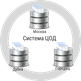 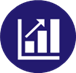 Всего 155 видов сведений ФНС России
Более 6 млрд ответов
99,4% 
(29,5 млрд руб.) кассовое исполнение
Выполнена интеграция с
 ГИС ТОР КНД
Выполнен переход на форматы взаимодействия    с ГИС ГМП версии 2.4
157 положительных заключения Минцифры России
[Speaker Notes: По состоянию на 31.12.2021 в отношении 157 мероприятий по информатизации получены положительные заключения Министерства цифрового развития, связи и массовых коммуникаций и Министерства финансов Российской Федерации.
Сумма принятых ФНС России, территориальными органами ФНС России и подведомственными ФНС России организациями бюджетных обязательств на закупку товаров, работ, услуг в сфере информационно-коммуникационных технологий составляет 29,7 млрд рублей (99,9 % от совокупного объема доведенных бюджетных ассигнований).
Сумма кассового исполнения по расходам на закупки в сфере информационно-коммуникационных технологий составляет 29,5 млрд рублей (99,4 % от совокупного объема доведенных бюджетных ассигнований).

Заключено пять контрактов на развитие АИС ФНС России:
- 1-я очередь на 379,0 млн руб.
- 2-я очередь на 2 183,7 млн руб.
- 3-я очередь на 2 798,6 млн руб.
- 4-я очередь на 27 млн руб.
- 5-я очередь на 25 млн руб.

Контракт на развитие ФГИС ЕРН 442 млн руб.
Контракт на развитие ФГИС ЕГР ЗАГС 84 млн руб.

Завершен переход на версию 19c Oracle баз данных Exadata АИС «Налог-3».
Результат модернизации: 
Продлена техническая поддержка производителем до 2024 года. 
Появился дополнительный функционал по сбору статистики и обработки ресурсоёмких запросов.

За  2021 года в продуктивной среде СМЭВ зарегистрировано  47  видов сведений. Всего в продуктивной среде СМЭВ зарегистрировано 155 видов сведений ФНС России.
В СМЭВ 3
Обработано  2 604 166 106  запросов.
Предоставлено 2 525 012 411 ответов.
В СМЭВ 2
Обработано  4 007 690 396  запросов.
Предоставлено  3 689 501 488  ответов.]
УДОСТОВЕРЯЮЩИЙ ЦЕНТР ФНС РОССИИ
ИЮЛЬ 2021 ГОДА - УЦ ФНС РОССИИ ВВЕДЕН В ПРОМЫШЛЕННУЮ ЭКСПЛУАТАЦИЮ.
ВЕДЕТСЯ ВЫПУСК КЭП ДЛЯ ЮЛ, ИП и НОТАРИУСОВ. НА 31.12.2021 ВЫДАНО БОЛЕЕ 472 ТЫСЯЧ КЭП.
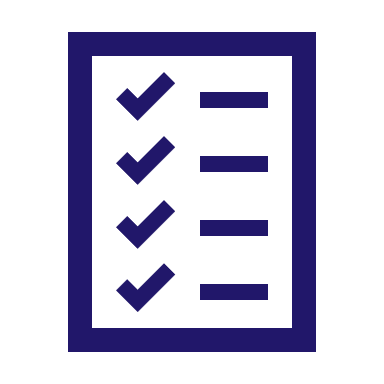 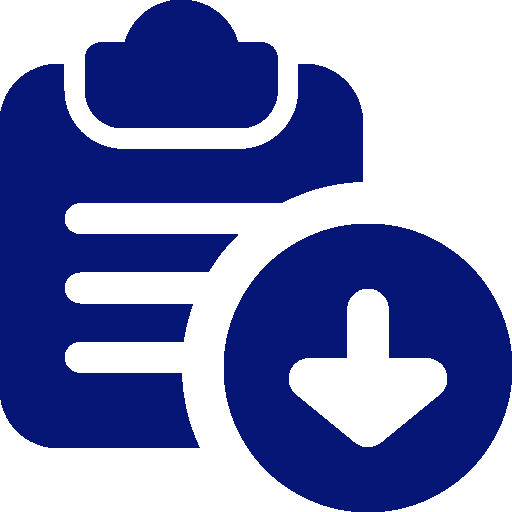 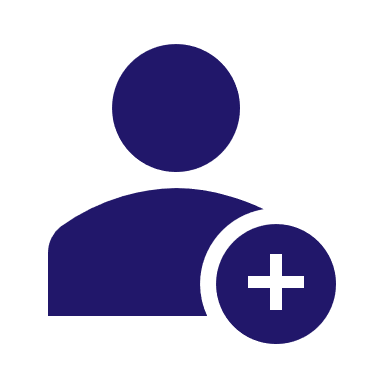 РАЗРАБОТАНО И ЗАПУЩЕНО В ПРОМЫШЛЕННУЮ ЭКСПЛУАТАЦИЮ ИНТЕГРАЦИОННОЕ РЕШЕНИЕ:
ЕДИНАЯ ЦИФРОВАЯ ПЛАТФОРМА УЦ ФНС РОССИИ
ДОВЕРЕННЫМИ ЛИЦАМИ УЦ ФНС РОССИИ ОПРЕДЕЛЕНЫ:

ПАО СБЕРБАНК
АО «АНАЛИТИЧЕСКИЙ ЦЕНТР» 
Приказ от 04.08.2021 № ЕД-7-24_717@

БАНК ВТБ (ПАО) 
Приказ от 25.10.2021 № ЕД-7-24_929@
ПОДГОТОВЛЕНЫ, СОГЛАСОВАНЫ И УТВЕРЖДЕНЫ НЕОБХОДИМЫЕ НОРМАТИВНЫЕ ПРАВОВЫЕ АКТЫ:
ВВЕДЕН В ЭКСПЛУАТАЦИЮ СЕРВИС ПОДГОТОВКИ КЛИЕНТОВ ОПЕРАТОРОВ ЭДО, ОБЕСПЕЧИВАЮЩИЙ ПОЛУЧЕНИЕ
КЭП В УДОСТОВЕРЯЮЩЕМ ЦЕНТРЕ ФНС РОССИИ.
В НАСТОЯЩЕЕ ВРЕМЯ К СЕРВИСУ ПОДКЛЮЧЕНЫ:
:
1.ООО «ТАКСКОМ»
2.АО «ПФ «СКБ КОНТУР»»
3.ООО «КОМПАНИЯ «ТЕНЗОР»»
4.АО «КАЛУГА-АСТРАЛ»
ПОСТАНОВЛЕНИЕ ПРАВИТЕЛЬСТВА РФ ОТ 02.12.2020 № 1987
ПОСТАНОВЛЕНИЕ ПРАВИТЕЛЬСТВА РФ ОТ 31.12.2020 № 2409
ПРИКАЗЫ ФНС РОССИИ ОТ 30.12.2020 № ВД-7-24/982@
ОТ 31.12.2020  № ВД-7-24/987@
ПРИКАЗ ФСБ РОССИИ ОТ 01.05.2021 № 171
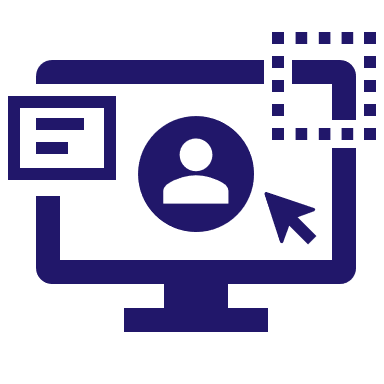 КОЛИЧЕСТВО НАЛОГОВЫХ ОРГАНОВ ВЫДАЮЩИХ КЭП:
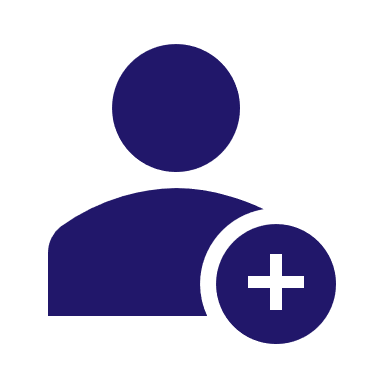 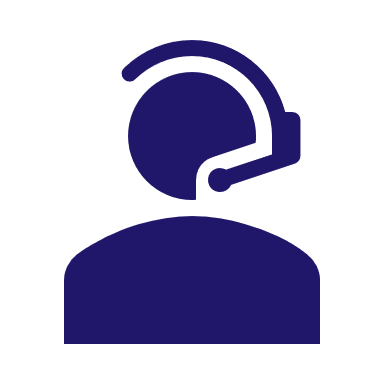 более 600
ФУНКЦИОНИРУЕТ 
СЛУЖБА ТЕХНИЧЕСКОЙ ПОДДЕРЖКИ И CALL-ЦЕНТР ПОЛЬЗОВАТЕЛЕЙ УЦ ФНС РОССИИ.
ДОПОЛНИТЕЛЬНАЯ ТЕХНИЧЕСКАЯ ПОДДЕРЖКА НА ПЛОЩАДКАХ ОПЕРАТОРОВ ЭЛЕКТРОННОГО ДОКУМЕНТООБОРОТА :

ООО «ТАКСКОМ»
АО «ПФ «СКБ КОНТУР»
ООО «КОМПАНИЯ «ТЕНЗОР»
КОЛИЧЕСТВО МЕСТ ВЫДАЧИ (АРМ):
более 2 000
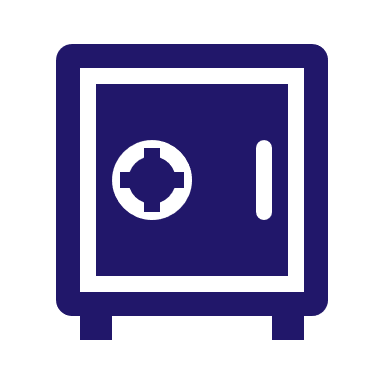 В РАМКАХ ЦИФРОВОЙ ЭКОНОМИКИ ВЕДЕТСЯ РЕАЛИЗАЦИЯ  ПРОЕКТА: 

Создание типовой технологии облачного удостоверяющего центра для применения, в том числе в иных уполномоченных для выполнения функций удостоверяющего центра государственных структурах
ВВЕДЕНАВ ЭКСПЛУАТАЦИЮ
ЦЕНТРАЛИЗОВАННАЯ ИНФРАСТРУКТУРА КОМПОНЕНТ И СЕРВИСОВ УЦ ФНС РОССИИ НА БАЗЕ ФЦОД ФНС РОССИИ В Г. ДУБНА 
МОСКОВСКОЙ ОБЛАСТИ
КОЛИЧЕСТВО РАБОТНИКОВ ТНО ПРОШЕДШИХ ОБУЧЕНИЕ (ОПЕРАТОРОВ УЦ):
3095
РАСПОРЯЖЕНИЕ ОТ 08.10.2021 № 319@
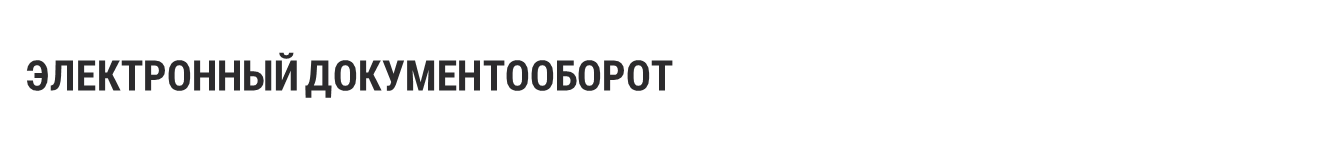 Контрольный показатель проекта «Создание сервисов электронного документооборота в хозяйственной деятельности»
6ГФ1.8  Доля счетов-фактур в электронной форме в общем количестве счетов-фактур, выставляемых хозяйствующими субъектами
Плановые значения
По состоянию на конец 2021 года
32%
Данный показать превышает плановый на 12%
ЭКСПЕРИМЕНТ ФНС РОССИИ ПО ОБМЕНУ МАШИНОЧИТАЕМЫМИ ДОВЕРЕННОСТЯМИ НА ПЛАТФОРМЕ РАСПРЕДЕЛЕННОГО РЕЕСТРА
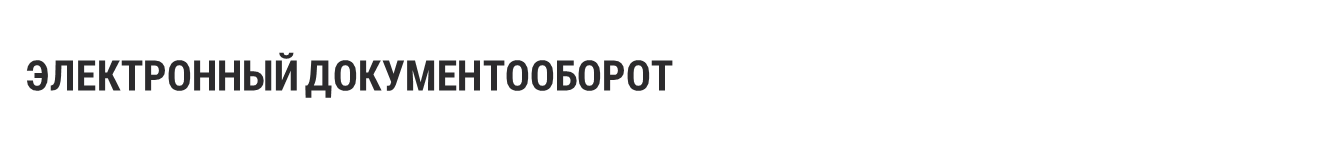 ПОДПИСАНО ДОКУМЕНТОВ
53 000
ОПЕРАТОРЫ УЗЛОВ ЦИФРОВОЙ ПЛАТФОРМЫ РАСПРЕДЕЛЕННОГО РЕЕСТРА ФНС РОССИИ
9
500
операторов электронного документооборота
хозяйствующих субъектов
ОПУБЛИКОВАНО МЧД
385
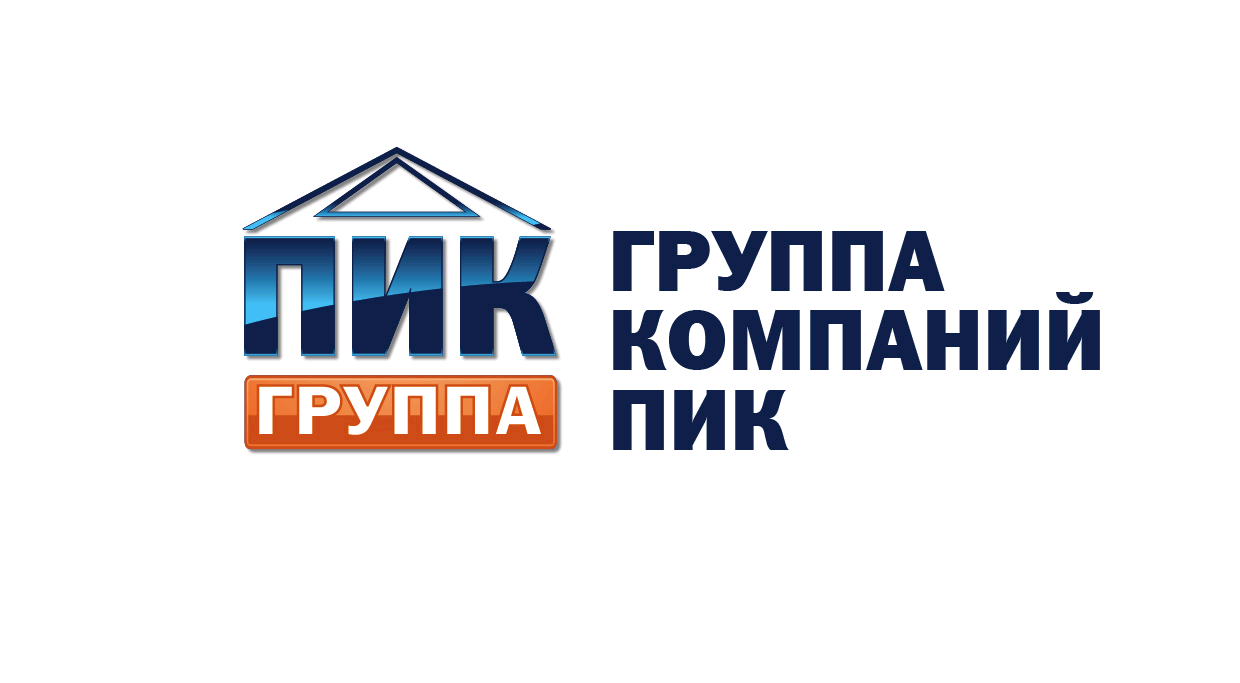 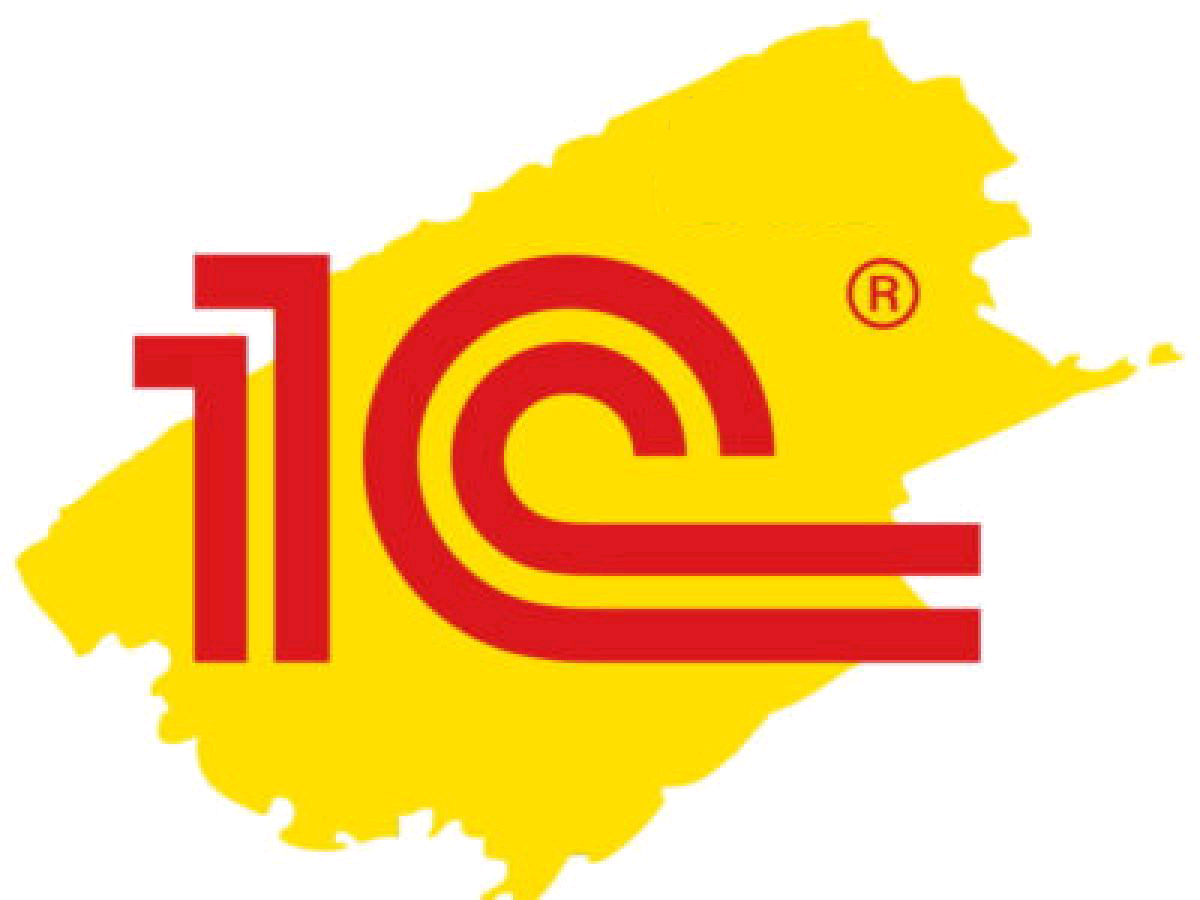 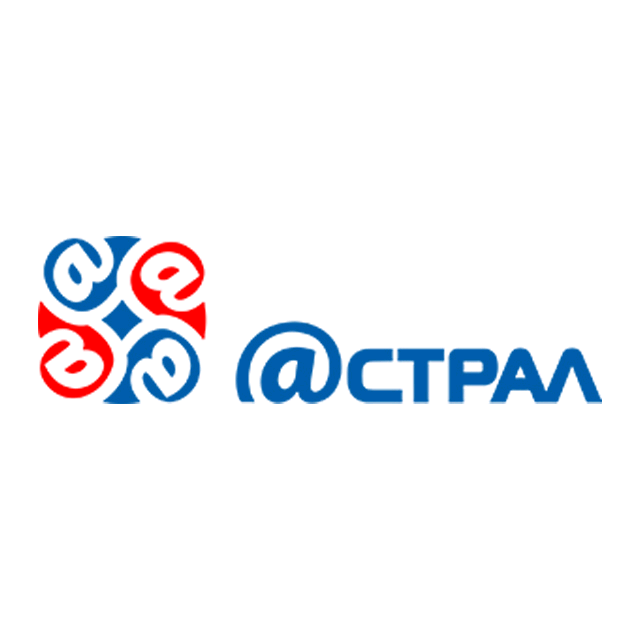 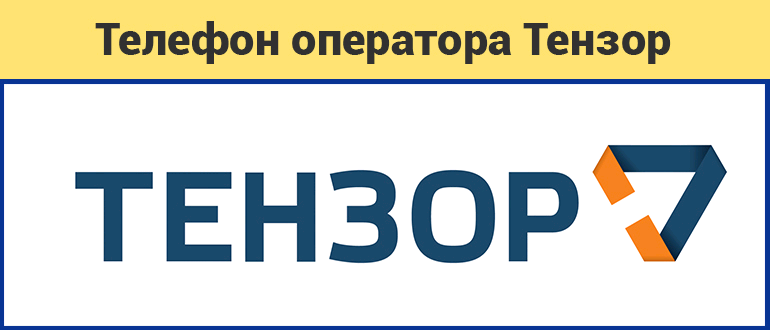 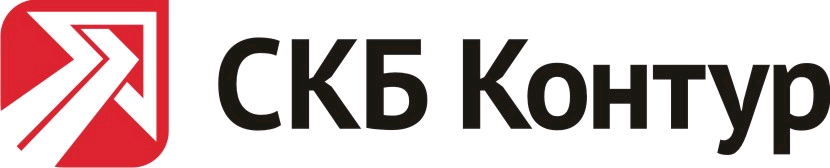 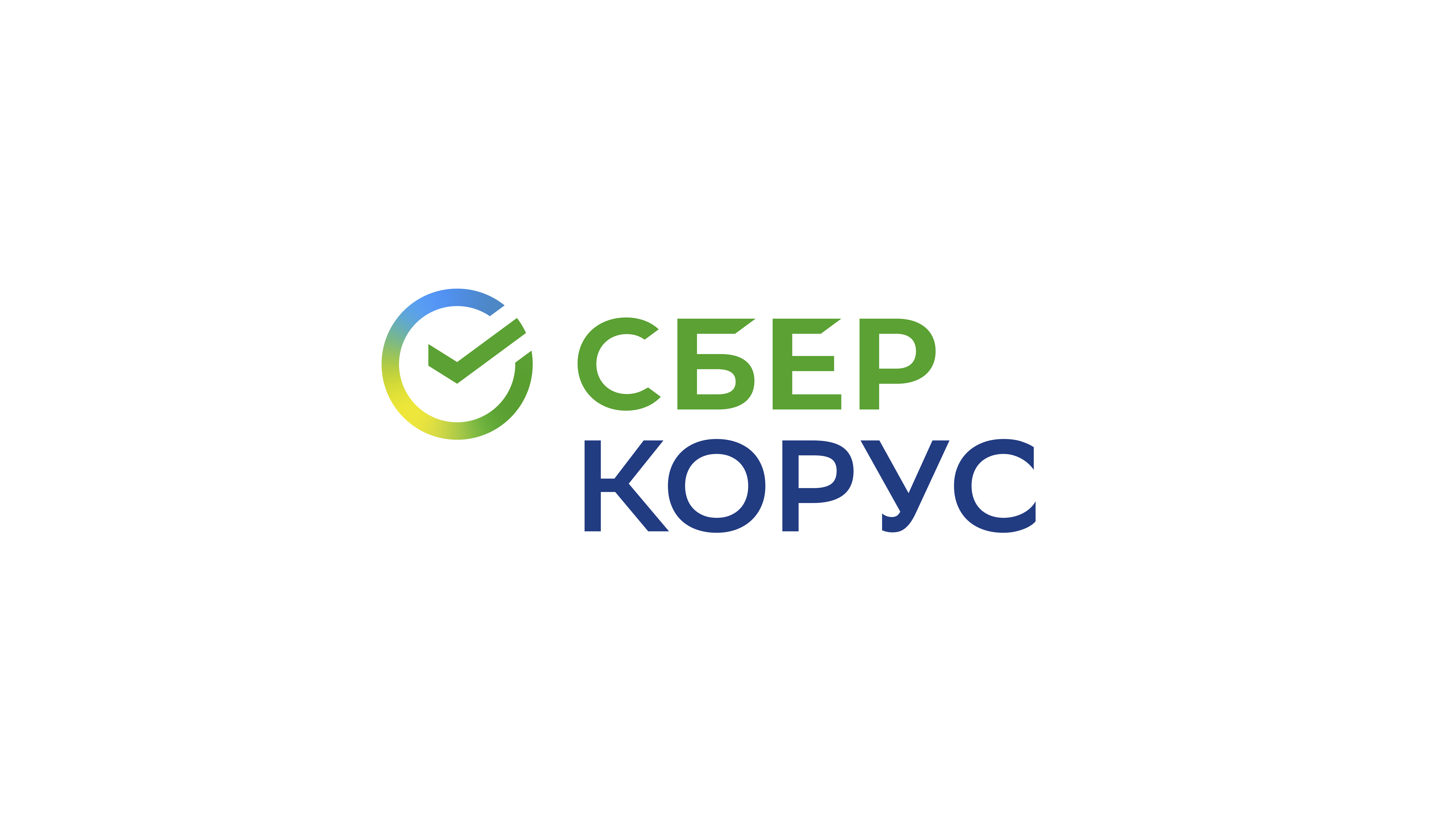 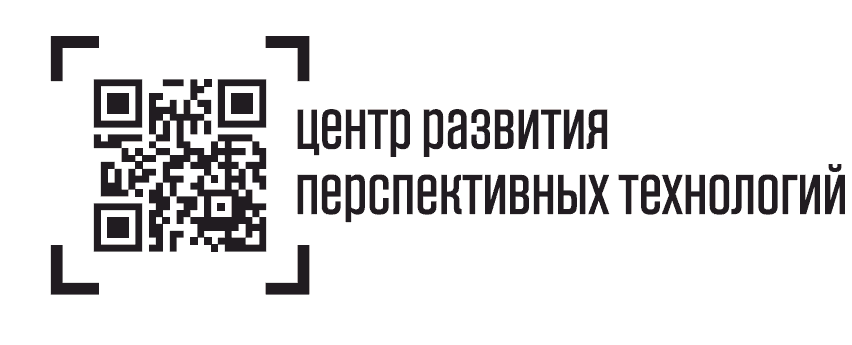 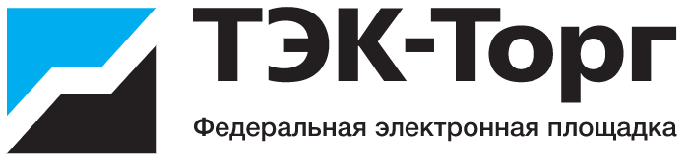 ПРЕДВАРИТЕЛЬНЫЕ ИТОГИ
Подведены 29.12.2021
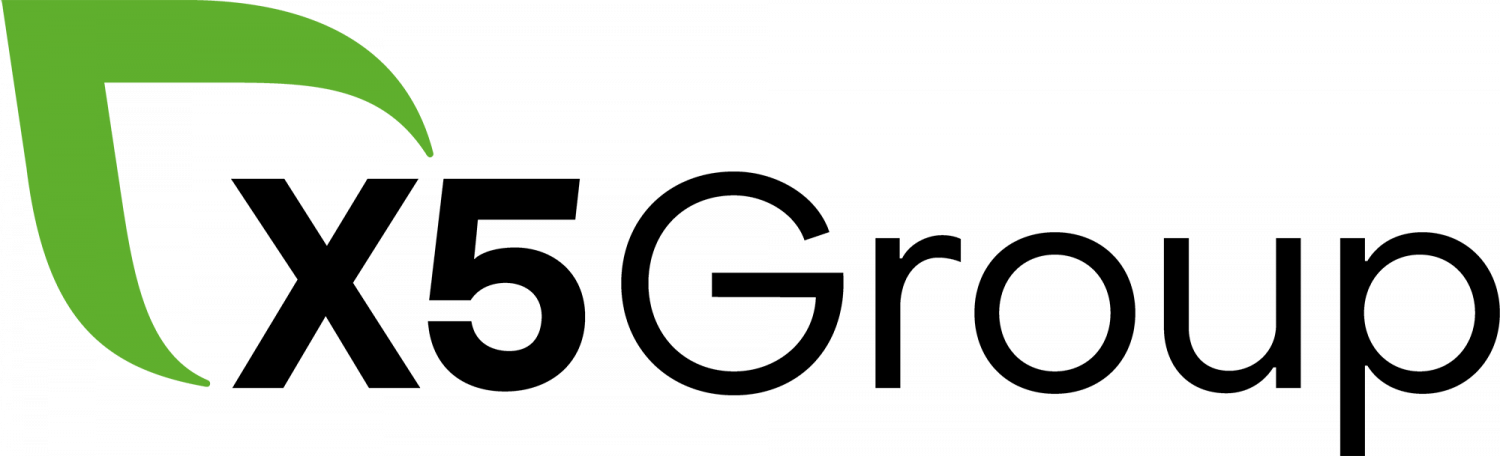 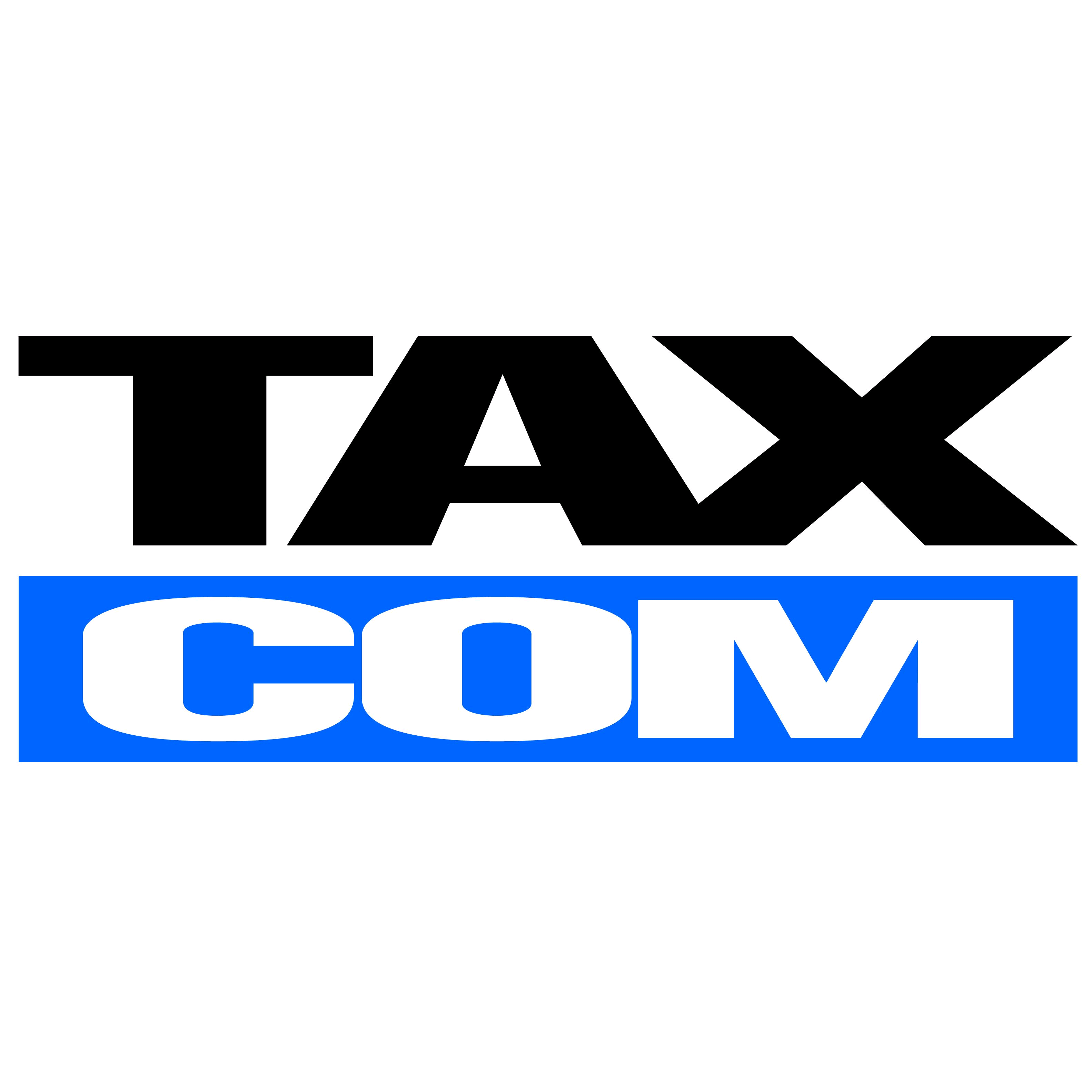 6
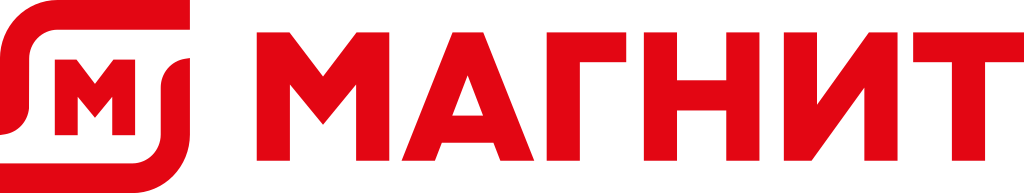 кредитных организаций
ОПЫТНАЯ ЭКСПЛУАТАЦИЯ
до 29.12.2022
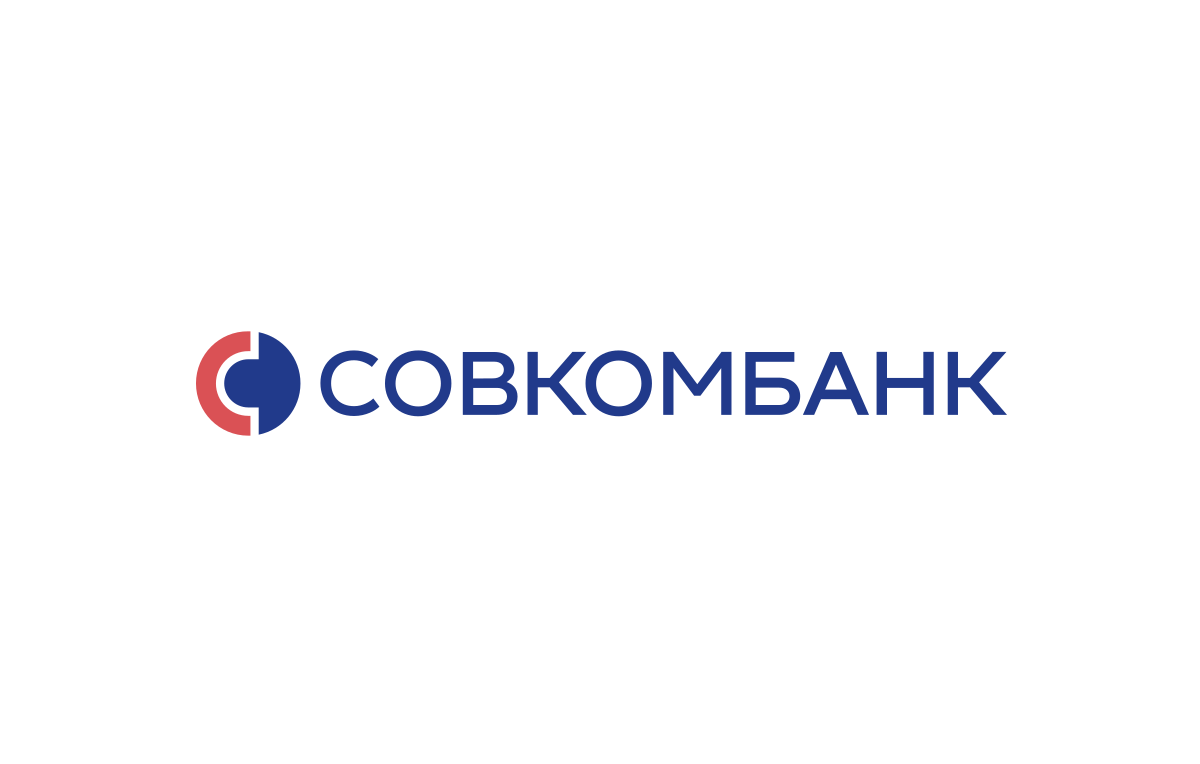 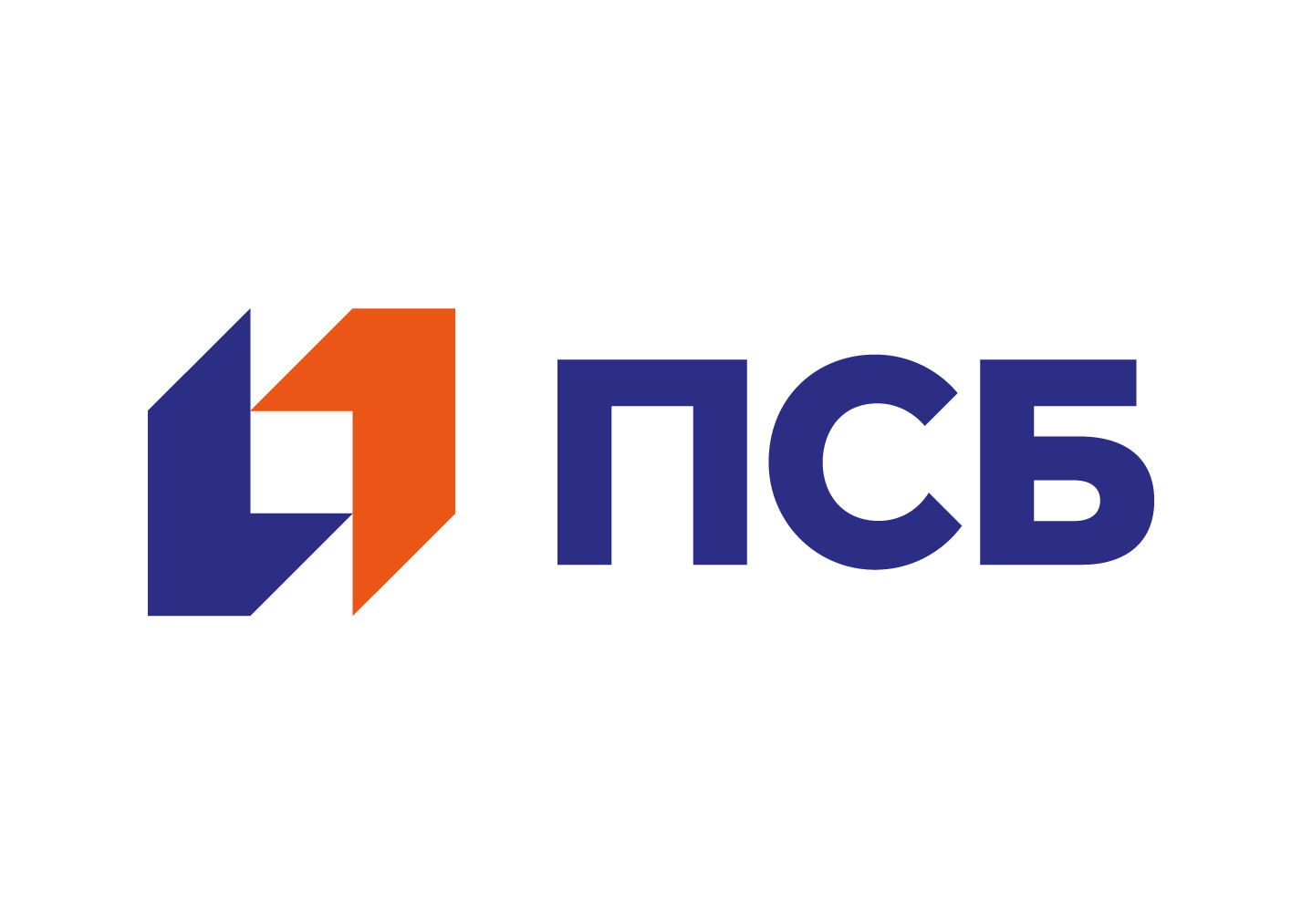 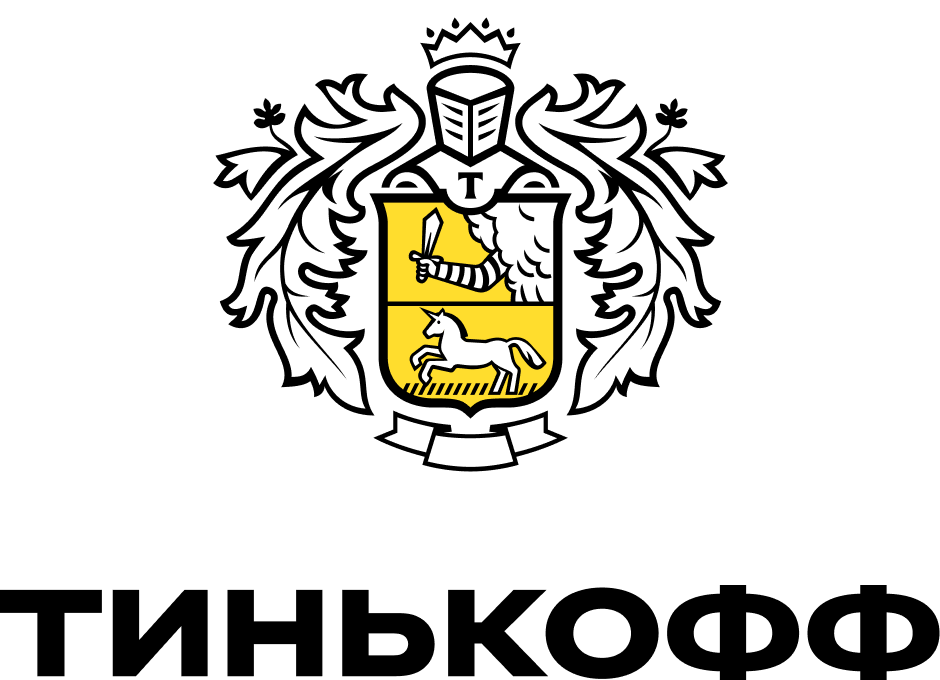 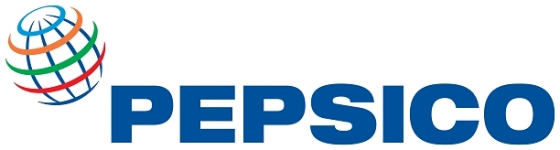 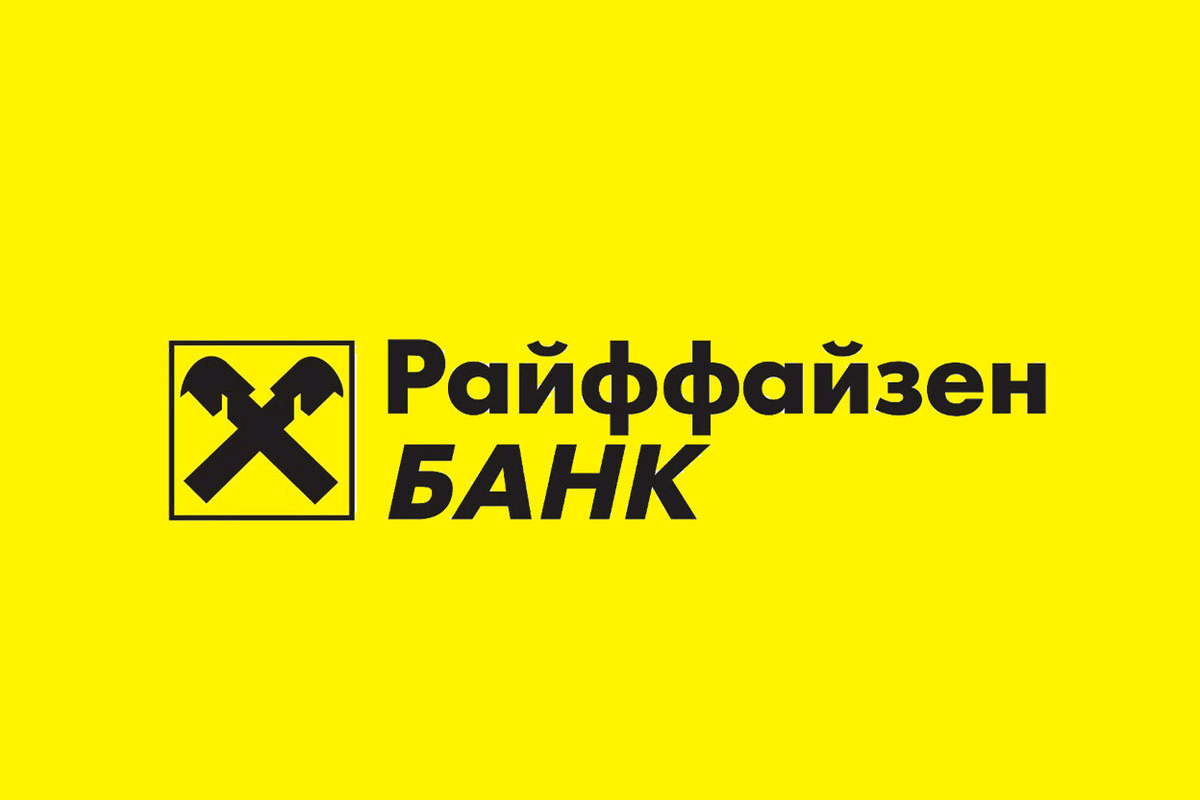 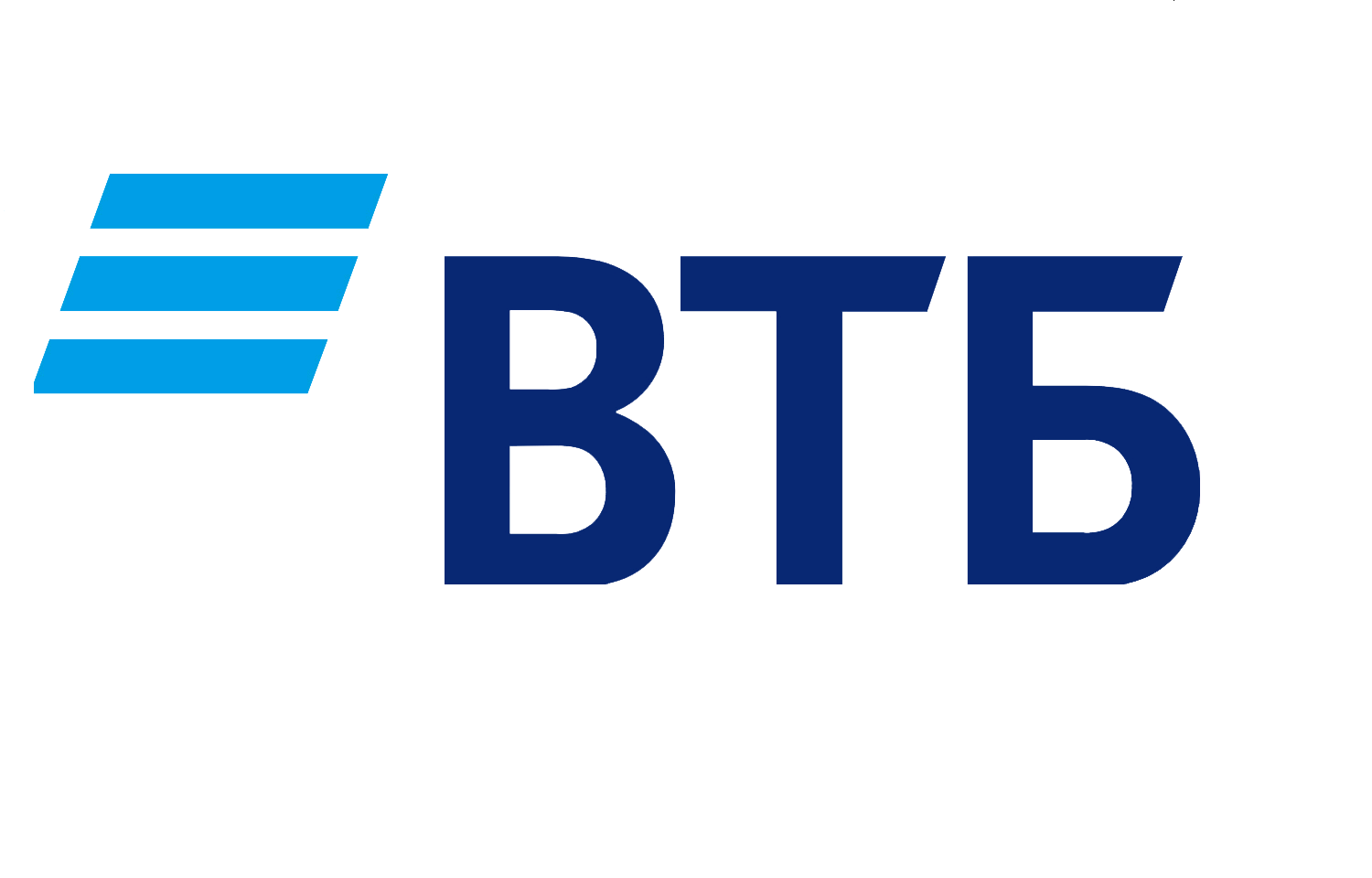 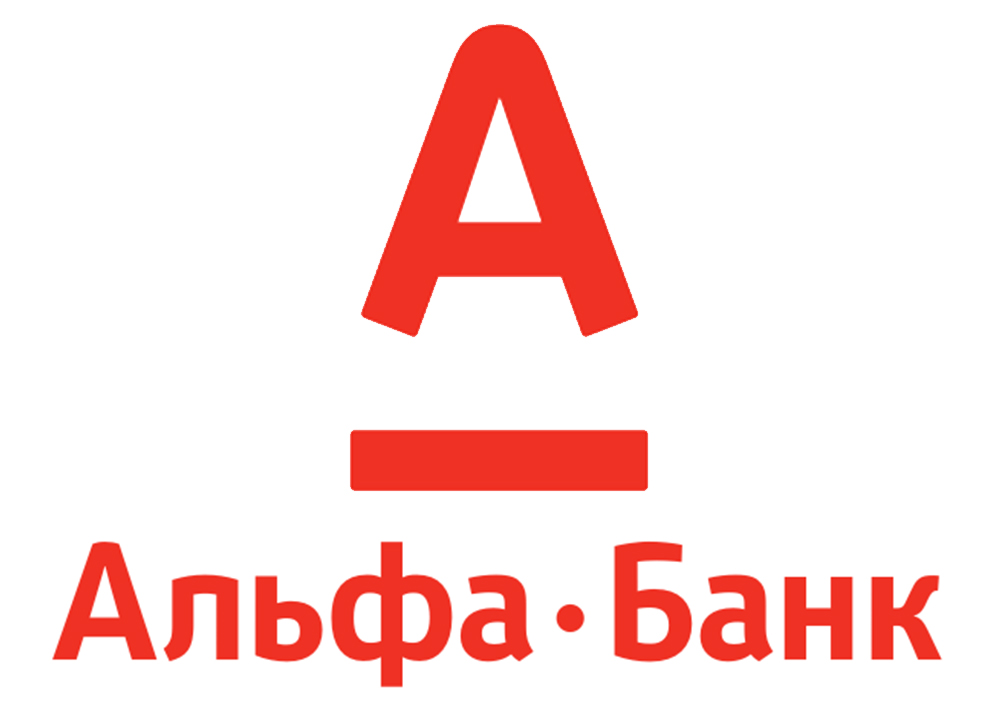 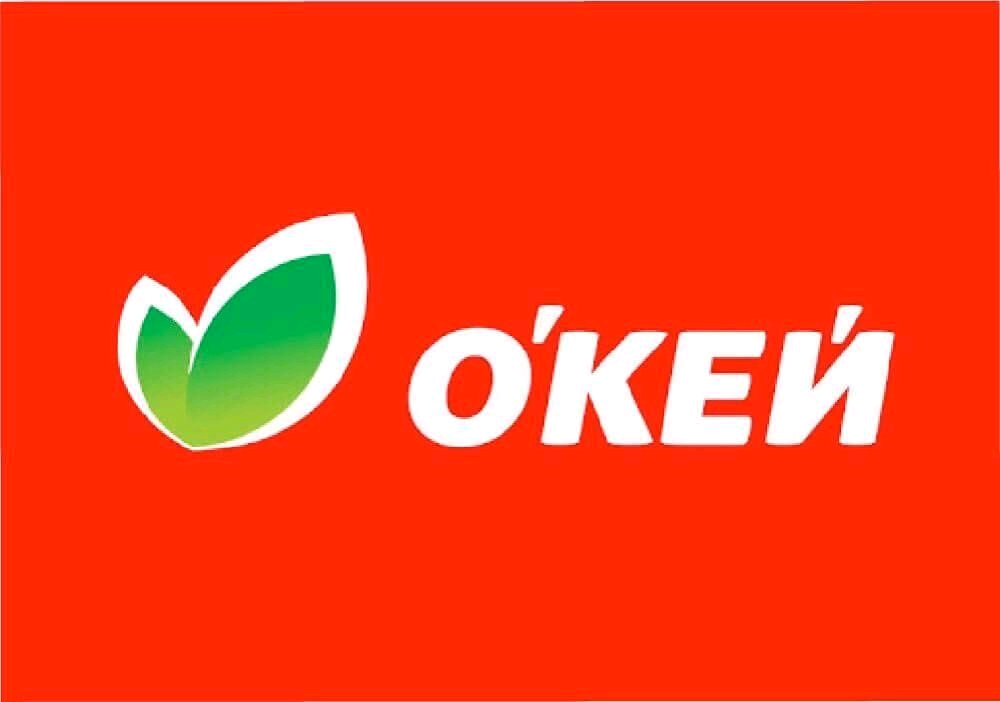 ПРОМ. ЭКСПЛУАТАЦИЯ
с 01.01.2023
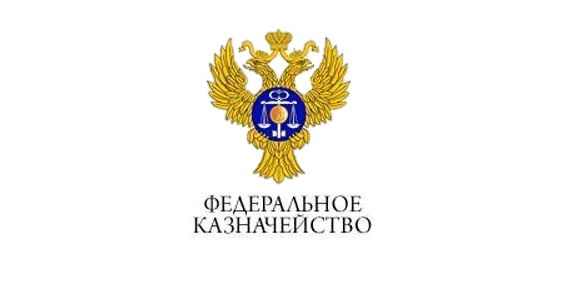 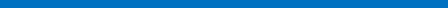 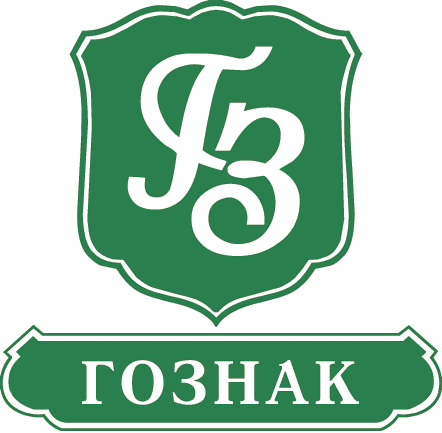 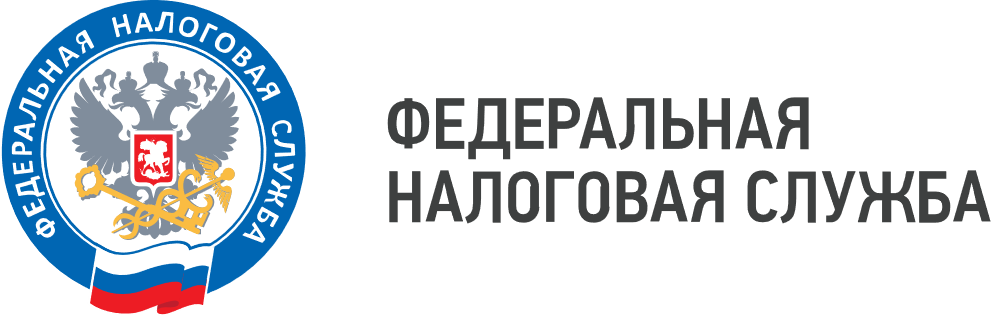 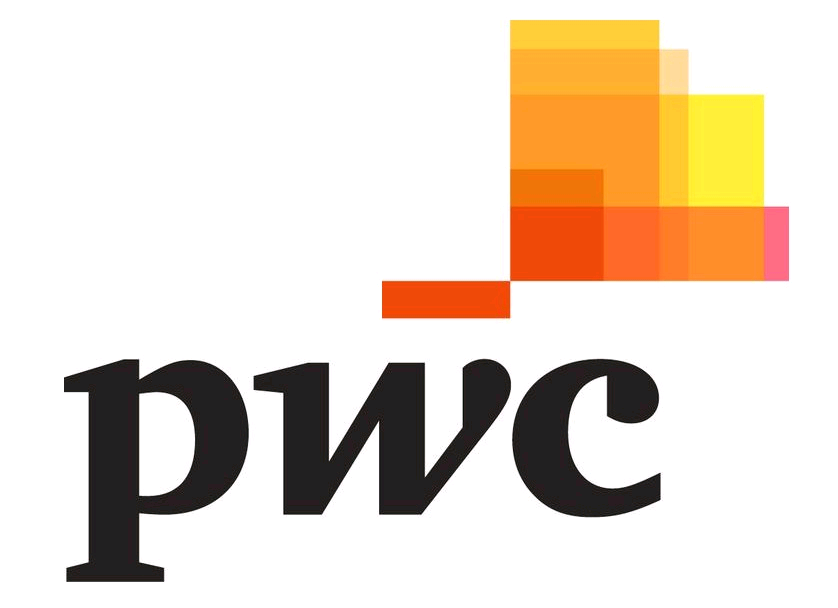 Казначейство России
ОФИЦИАЛЬНЫЙ САЙТ ФНС РОССИИ И СЕРВИСЫ
НА САЙТЕ ФНС РОССИИ ПРЕДСТАВЛЕНО БОЛЕЕ 
60
 СЕРВИСОВ
ЛИЧНЫЙ КАБИНЕТ НАЛОГОПЛАТЕЛЬЩИКА  ЮРИДИЧЕСКОГО ЛИЦА
ЛИЧНЫЙ КАБИНЕТ НАЛОГОПЛАТЕЛЬЩИКА ДЛЯ ФИЗИЧЕСКИХ ЛИЦ
ЛИЧНЫЙ КАБИНЕТ НАЛОГОПЛАТЕЛЬЩИКА ИНДИВИДУАЛЬНОГО ПРЕДПРИНИМАТЕЛЯ
«ПРОЗРАЧНЫЙ 
БИЗНЕС»
«ПРОВЕРЬ СЕБЯ И КОНТРАГЕНТА
(СВЕДЕНИЯ ИЗ ЕГРЮЛ/ЕГРИП)»
«СВЕДЕНИЯ ОБ ИНН ФИЗИЧЕСКОГО ЛИЦА»
1,4
3,2
41,2
>4695
>952,8
>752,9
МЛНОРГАНИЗАЦИЙ
МЛН ЧЕЛОВЕК
МЛНОБРАЩЕНИЙ
МЛН ОБРАЩЕНИЙ
МЛН ИП
МЛН ОБРАЩЕНИЙ
ОКАЗАНИЕ УСЛУГ НАЛОГОПЛАТЕЛЬЩИКАМ
>12,4
99,51%
МЛН
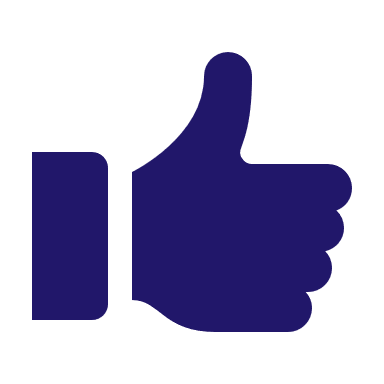 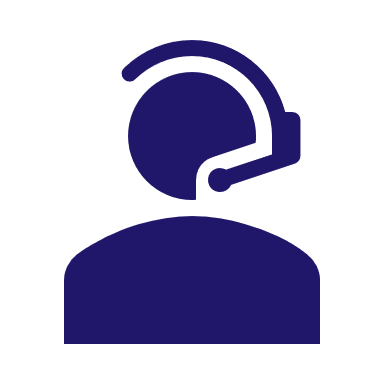 УРОВЕНЬ УДОВЛЕТВОРЕННОСТИ ГРАЖДАН КАЧЕСТВОМ ПРЕДОСТАВЛЕНИЯ ГОСУДАРСТВЕННЫХ УСЛУГ ФНС РОССИИ
КОЛИЧЕСТВО ТЕЛЕФОННЫХ ОБРАЩЕНИЙ 
В ТНО И ЕКЦ
[Speaker Notes: Указом Президента Российской Федерации от 07.05.2012 № 601 установлено значение целевого показателя «Уровень удовлетворённости граждан Российской Федерации качеством предоставления государственных услуг - не менее 90%».
В соответствии с постановлением Правительства Российской Федерации от 12.12.2012 № 1284 в ФНС России внедрена система мониторинга качества предоставления государственных услуг территориальными налоговыми органами, полученные результаты учитываются при решении кадровых вопросов. 
По результатам 2021 года ФНС России получено более 8,5 млн оценок граждан, а среднее значение показателя уровня удовлетворённости граждан качеством предоставления государственных услуг ФНС России составило 99,51%.]
АДМИНИСТРИРОВАНИЕ КРУПНЕЙШИХ НАЛОГОПЛАТЕЛЬЩИКОВ – ЮРИДИЧЕСКИХ ЛИЦ
8
13
3 245
КРУПНЕЙШИХ НАЛОГОПЛАТЕЛЬЩИКОВ
МЕЖРЕГИОНАЛЬНЫХ ИНСПЕКЦИЙ
МЕЖРАЙОННЫХ ИНСПЕКЦИЙ
-20%
-15%
-39%
77
102
37
67%
МЛРД РУБ.
МЛРД РУБ.
ВНП
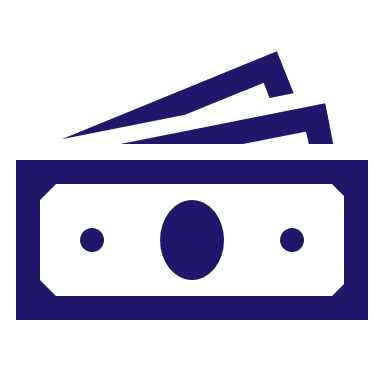 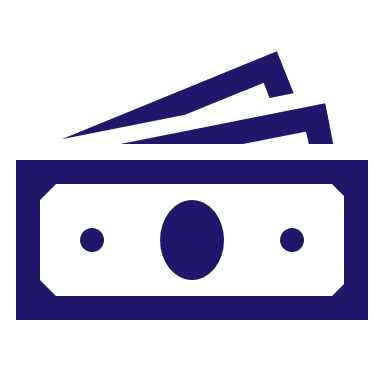 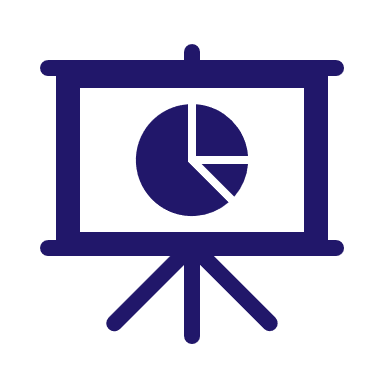 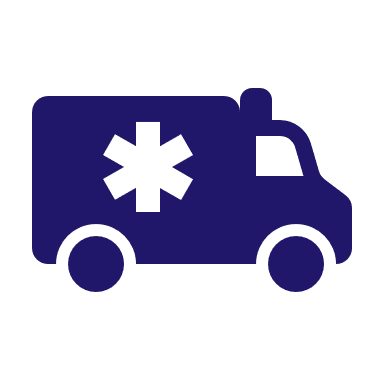 Доля поступлений от крупнейших налогоплательщиков в федеральный бюджет
ПОСТУПЛЕНИЯ В БЮДЖЕТ ПО РЕЗУЛЬТАТАМ КОНТРОЛЬНО-АНАЛИТИЧЕСКОЙ  РАБОТЫ
В Т.Ч. ПО РЕЗУЛЬТАТАМ 
АНАЛИТИЧЕСКОЙ РАБОТЫ
КОЛИЧЕСТВО ВЫЕЗДНЫХ 
НАЛОГОВЫХ ПРОВЕРОК
[Speaker Notes: В ФНС России функционирует вертикальная модель администрирования крупнейших налогоплательщиков (юридических лиц) - по отраслевым признакам укрупнены 8 межрегиональных инспекций ФНС России по крупнейшим налогоплательщикам, им подчинены 13 межрайонных инспекций ФНС России по крупнейшим налогоплательщикам.
По состоянию на 01.01.2022 в межрегиональных (межрайонных) инспекциях ФНС России по крупнейшим налогоплательщикам администрируется 3 245 крупнейших налогоплательщика.
По аналитическим данным в федеральный бюджет от налогоплательщиков, состоящих на налоговом учете в межрегиональных и межрайонных инспекциях ФНС России по крупнейшим налогоплательщикам за 2021 год поступило 10 571 млрд. руб., что на 3 708 млрд. руб. больше, чем за прошлый год – 6 864 млрд. руб. Вместе с тем поступления в федеральный бюджет от крупнейших налогоплательщиков составляют 67% от суммы поступлений по всем налогоплательщикам по России (поступления по всем налогоплательщикам по России за 2021 год составляют 15 880 млрд. руб.).
За 2021 год по результатам контрольно-аналитической работы обеспечены поступления в бюджет – 77 380 млн. руб., что на 20% меньше, чем за аналогичный период прошлого года – 96 575 млн. руб. Также за 2021 год на 15% снизилась сумма поступлений в бюджет от добровольного уточнения крупнейшими налогоплательщиками налоговых обязательств и составила 37 353 млн. руб. (за аналогичный период прошлого года данный показатель был равен 43 817 млн. руб.). 
Одновременно на 64 единицы или на 39% уменьшилось совокупное количество выездных налоговых проверок, проведенных межрегиональными и межрайонными инспекциями ФНС России по крупнейшим налогоплательщикам (за 2021 год в совокупности с результатами подведомственных межрайонных инспекций завершено 102 проверки, за аналогичный период прошлого года - 166 проверок), при этом эффективность на 1 ВНП в среднем составляет 587 млн. руб., что на 205 % больше чем за 2020 год (193 млн. руб.). Также на 21 процентный пункт сократилась доля низкоэффективных выездных налоговых проверок и составила 29% (за аналогичный период прошлого года – 50%).]
МОДЕРНИЗАЦИЯ ОРГАНИЗАЦИОННО-ФУНКЦИОНАЛЬНОЙ МОДЕЛИ ФНС РОССИИ
Переход на двухуровневую систему управления 
2021 год - 12 РЕГИОНОВ

08 УФНС России по Республике Калмыкия
12 УФНС России по Республике Марий Эл
06  УФНС России по Республике Ингушетия
09 УФНС России по Карачаево-Черкесской Республике
53 УФНС России по Новгородской области
07 УФНС России по Кабардино-Балкарской Республике
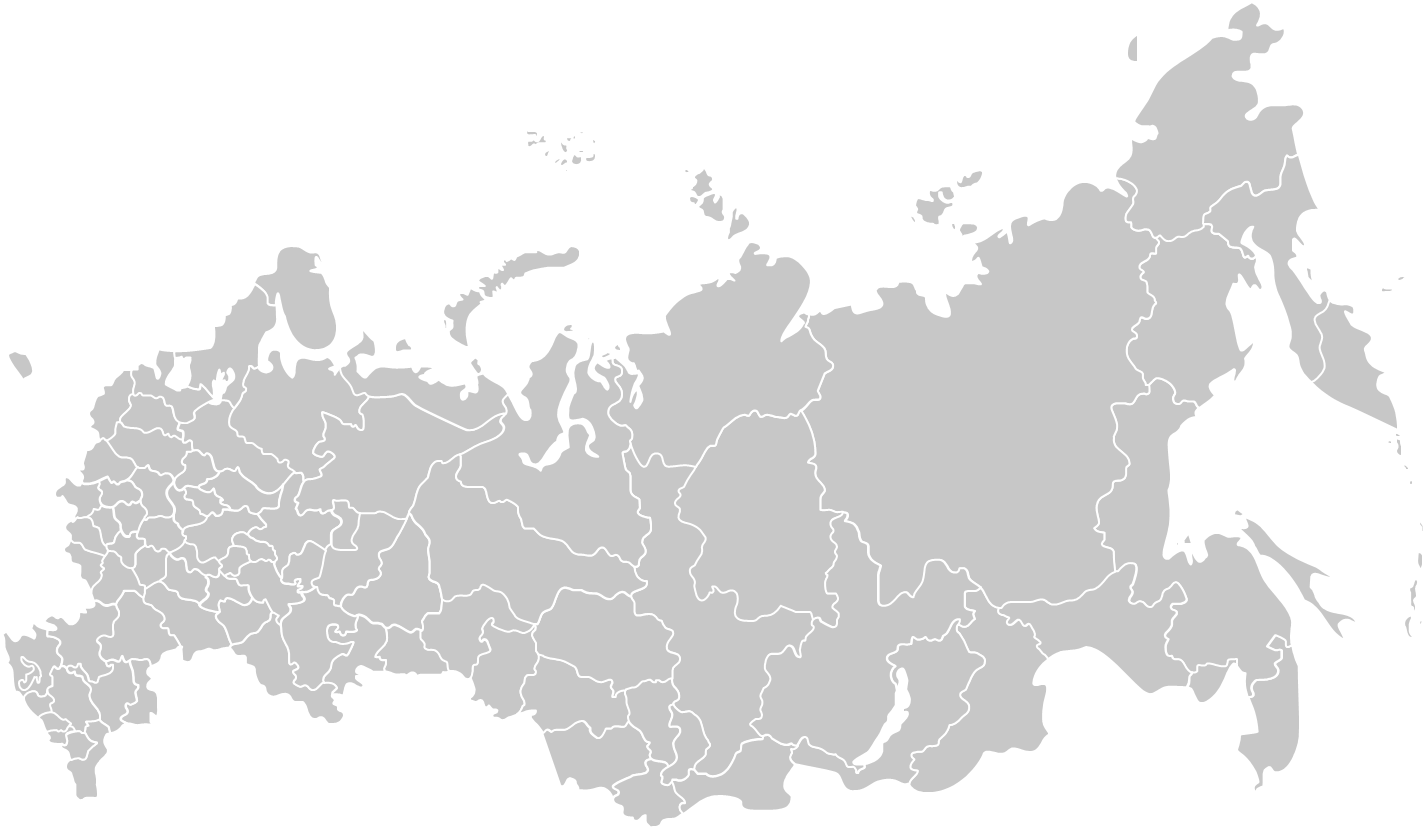 01 УФНС России по Республике Адыгея
03 УФНС России по Республике Бурятия
14  УФНС России по Республике Саха (Якутия)
15 УФНС России по Республике Северная Осетия-Алания
65 УФНС России по Сахалинской области
75 УФНС России по Забайкальскому краю
ВСЕГО:  2016 - 2021 годы -  23 региона
Укрупнение налоговых органов 
2021 год - 15 РЕГИОНОВ

63 УФНС России по Самарской области
42 УФНС России по Кемеровской области
55 УФНС России по Омской области
78 УФНС России по Санкт-Петербургу 
50 УФНС России по Московской области
54 УФНС России по Новосибирской области
76 УФНС России по Ярославской области
64 УФНС России по Саратовской области
56 УФНС России по Оренбургской области
47 УФНС России по Ленинградской области
22 УФНС России по Алтайскому краю
38 УФНС России по Иркутской области 
61 УФНС России по Ростовской области
62 УФНС России по Рязанской области
86 УФНС России по Ханты-Мансийскому АО
ВСЕГО:  2020 - 2021 годы -  20 регионов
МЕЖДУНАРОДНОЕ СОТРУДНИЧЕСТВО
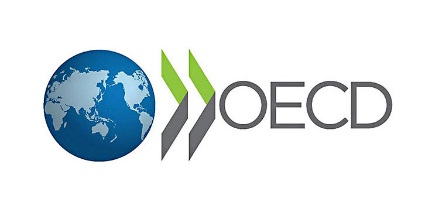 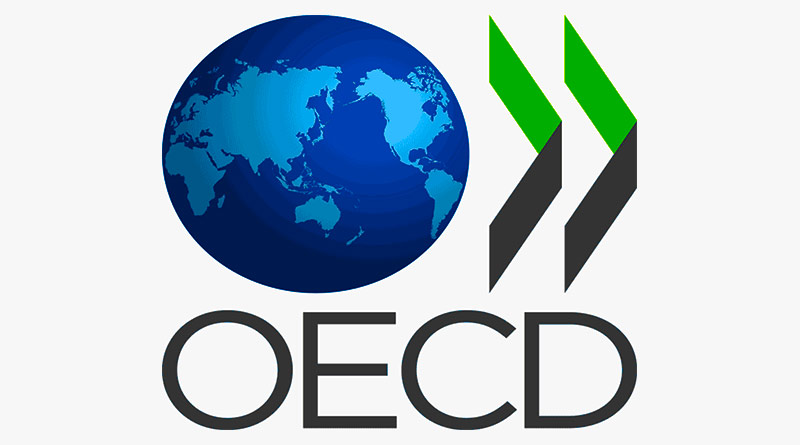 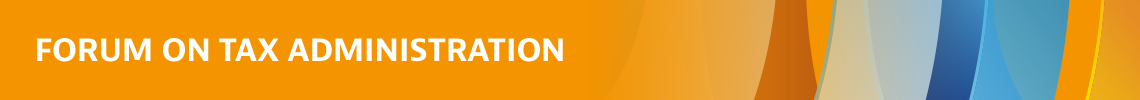 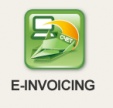 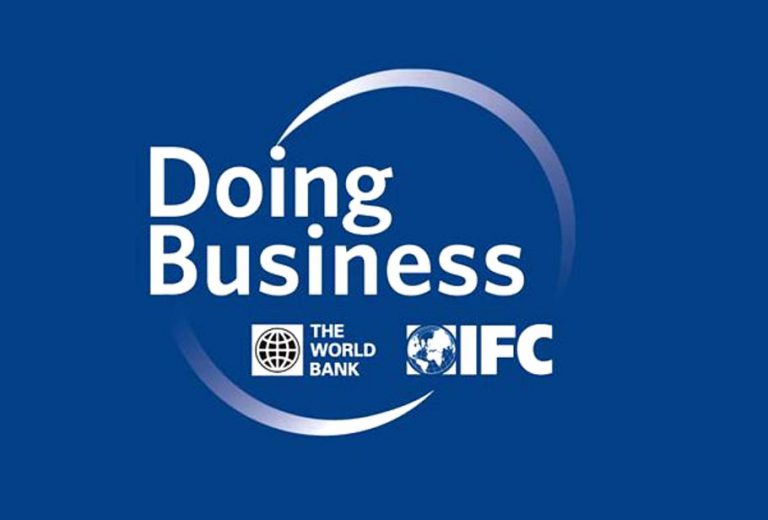 Форум ОЭСР по налоговому администрированию

На 14 Пленарном заседании Форума 16-17 декабря 2021 года (в формате видеоконференции) руководитель ФНС России Д.В.Егоров выступил с основным докладом на сессии «Цифровизация и цифровая трансформация». Он представил Каталог цифровых инноваций налоговых администраций, подготовленный ФНС России совместно с налоговыми ведомствами Великобритании и Австралии в рамках работы Сообщества ОЭСР по цифровой трансформации.
25 февраля 2021 года ФНС России направила актуализированные данные по России за 2018 и 2019 годы согласно опроснику ISORA, информация из которого была включена в ежегодный обзор ОЭСР «Tax Administration Series 2021».
24 декабря 2021 года был заполнен опросник «Международный обзор по налоговому администрированию» (International Survey of Revenue Administration – ISORA) по ключевым показателям деятельности налоговых администраций за 2020 год, информация из которого будет включена в ежегодный отчёт ОЭСР Tax Administration Series 2022. 
24 декабря 2021 года в Секретариат ОЭСР была направлена информация о наилучших практиках, инновационных мерах и подходах ФНС России, применяемых в налоговом администрировании ФНС в 2021 году, с целью подготовки ежегодного отчета ОЭСР «Сборник по налоговому администрированию» (Tax Administration Series, TAS 2022).
ФНС России возглавляет группу ОЭСР по цифровой трансформации (COI Digital Transformation). В рамках группы ведется работа по обеспечению налоговых органов наилучшими техническими возможностями в условиях цифровой трансформации для достижения максимальной эффективности налогового администрирования.

Работа ведется при содействии Консультативной группы, состоящей из Австралии, Дании, Новой Зеландии, Норвегии, Сингапура и Соединенного Королевства.

В 2021  году ФНС России подготовила материалы и приняла участие в проекте Форума по налоговому администрированию ОЭСР, посвященному стандартизации требований к e-Invoicing в налоговых целях.
В соответствии с поручением Президента к 2024 году Россия должна достичь 20 места в рейтинге Всемирного банка «Ведение бизнеса» (Doing Business).
ФНС России отвечала за два показателя Рейтинга «Налогообложение» и «Регистрация предприятий». 
В рамках работы по продвижению Российской Федерации в рейтинге и информированию Всемирного банка о результатах проведенных реформ и актуальных бизнес-практиках 6 июня  2021 ФНС России провела встречу с экспертами Всемирного банка для обсуждения процедур регистрации компаний, налогообложения и банкротства в России. С 16 сентября 2021 года составление рейтинга Doing Business прекращено.
Технологическое содействие иностранным государствам в области налогового администрирования

Реализация соглашений с Республикой Узбекистан и Киргизской Республики по развитию системы налогового администрирования
Подписание протокола об обмене знаниями по вопросам совершенствования налогового администрирования в Королевстве Саудовская Аравия в рамках реализации Меморандума о сотрудничестве с налоговой службой Саудовской Аравии 
Подписание Меморандума о сотрудничестве с налоговой службой Греческой Республики
Семинары с налоговыми администрациями Узбекистана, Греции,  Кореи, Абхазии, Филиппин, Таджикистана, Армении, Туркменистана и Южной Осетии с целью демонстрации цифровых решений ФНС России
АВТОМАТИЧЕСКИЙ ОБМЕН ИНФОРМАЦИЕЙ В ЭЛЕКТРОННОМ ВИДЕ МЕЖДУ ГОСУДАРСТВАМИ-УЧАСТНИКАМИ СНГ В 2021 ГОДУ
Реализация «Протокола об обмене информацией в электронном виде между государствами-участниками СНГ для осуществления налогового администрирования»
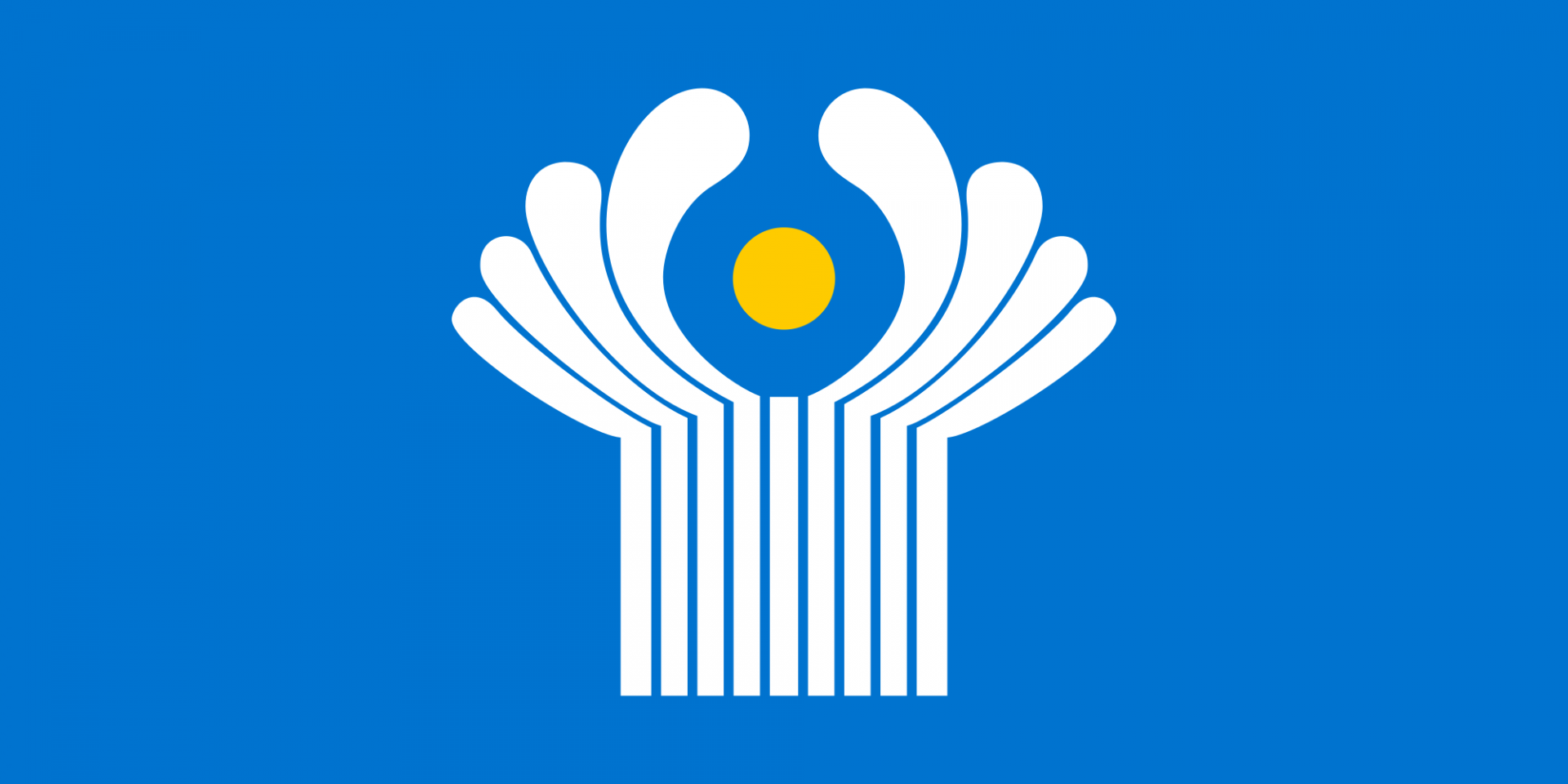 ЭТАП 4
Первый обмен
ЭТАП 5
ЭТАП 1
ЭТАП 3
ЭТАП 2
Проведение тестового обмена информацией с августа 2020 года по май 2021 года
Обеспечение доступа к каталогу для установки СКЗИ «Криптон-Анкад» государствам-участникам обмена;

Обмен сертификатами электронной подписи между участниками обмена;

Осуществление технической поддержки по работе с СКЗИ «Криптон-Анкад»
Ввод в промышленную эксплуатацию ППО «Обмен ЕАЭС (СНГ)
(Приказ ФНС России от 02.06.2021 № КЧ-7-17/537)
Обмен сведениями об имуществе, находящемся на территории одного государства-участника обмена, и его собственниках (владельцах), являющихся гражданами других государств-участников обмена по сроку 15.06.2021
Обмен сведениями о доходах физических и юридических лиц и об имуществе юридических лиц по сроку 01.08.2021
Семинары ФНС России по использованию СКЗИ «Криптон-Анкад» 22.07.2021 и 30.09.2021
Проработка соответствия файлов передачи данных установленным форматам и качества предоставляемых сведений 
Акт об итогах опытной эксплуатации ППО «Обмен ЕАЭС (СНГ)
Семинар ФНС России по практическим вопросам реализации Протокола об обмене информацией 30.06.2021
Анализ полученных сведений
[Speaker Notes: Итоги состоявшегося в 2021 году обмена информацией в соответствии с Протоколом об обмене информацией в электронном виде между государствами-участниками СНГ от 02.11.2018, ратифицированном в большинстве государств СНГ, были подведены на очередном XXVIII заседании КСРНС, состоявшемся в период 5-8 октября 2021 года в режиме видеоконференцсвязи под председательством Республики Армения. Промышленный обмен информацией в соответствии с Протоколом об обмене начался с июня 2021 года. Стороны обменялись сведениями о доходах юридических и физических лиц, а также об имуществе и уплаченных налогах. Обмен информацией является дополнительным инструментом для сокращения теневой экономики, обеспечения своевременности и полноты поступления налогов в бюджет Российской Федерации.
Кроме того, ФНС России в течение 2021 года проведено 3 семинара по практическим вопросам реализации Протокола об обмене.]
КАДРОВАЯ РАБОТА
ПРОГРАММА АДАПТАЦИИ
Проведено 4 мероприятия 
Приняли участие 
 370 чел.
Более 250 участников
В июне менторы Красноярского края приняли участие в проекте «Сделай карьеру сам!»
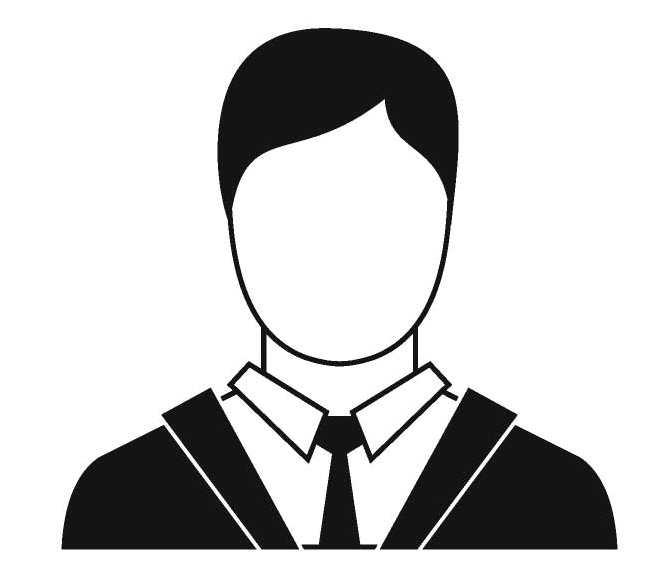 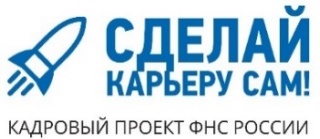 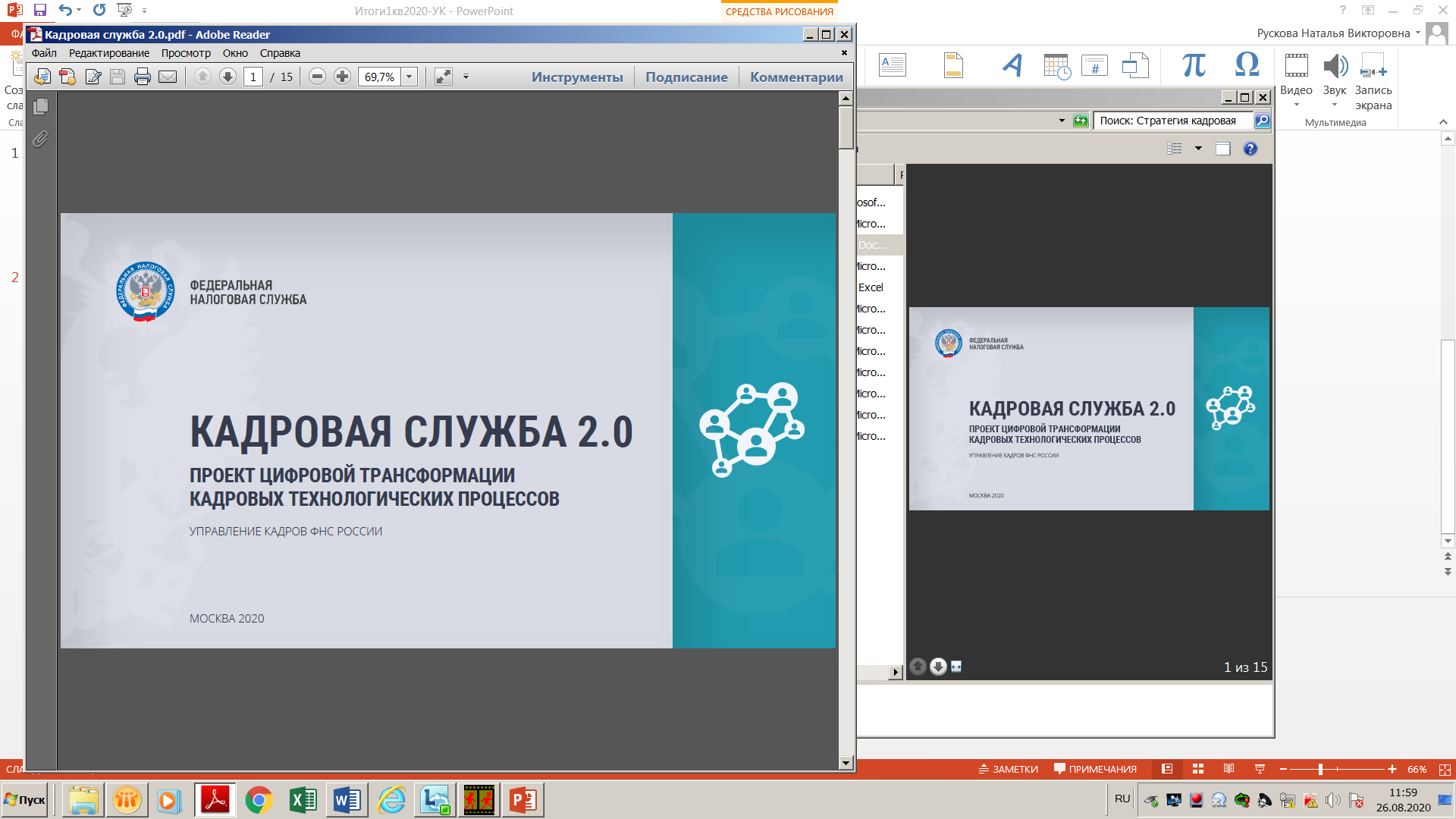 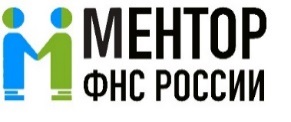 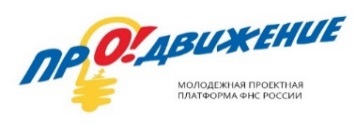 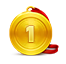 О! АИС
Программу адаптации новых сотрудников прошли 166 чел. в ЦА ФНС России. Программа тиражирована в ТНО
Проведены 3 мероприятия в рамках полуфинала конкурса
Участники: 159 человек, из них
67 чел. перешли в финал
Проведен финал, 22 победителя
Разработана стратегия развития
кадровой системы ФНС России 
«Кадровая служба 2.0.»
Наши проекты:
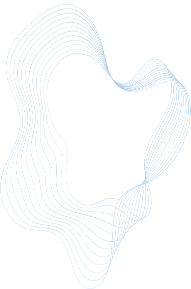 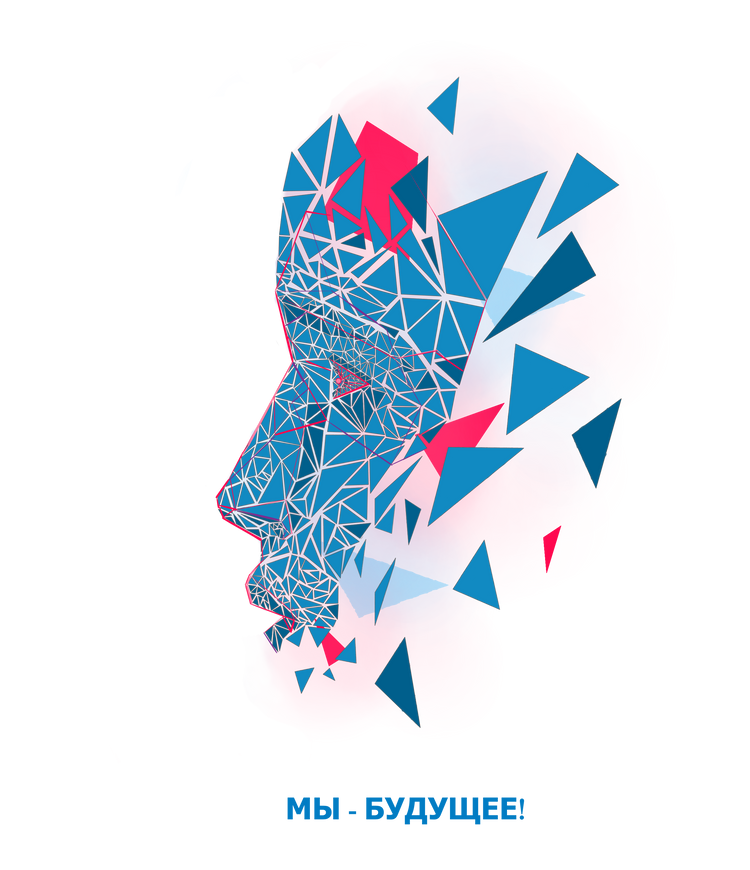 «ПОСВЯЩЕНИЕ В ПРОФЕССИЮ»
Опубликовано 
84 вакансии
Рассмотрено 
18 414 откликов
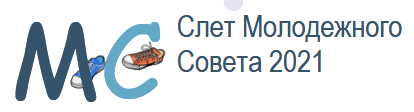 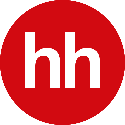 СТАЖИРОВКА 
В ФНС РОССИИ
Приняли участие 
 8000 чел.
Финалисты – 91 чел.
Победители – 27 чел.
Принято 53 заявки
4 Победителя
2 Призера
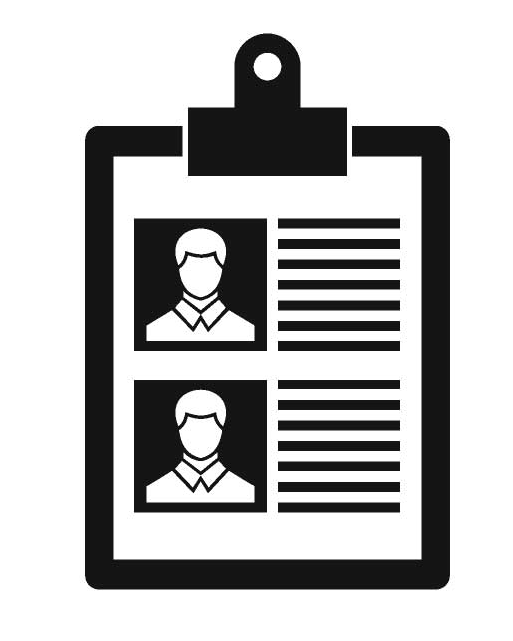 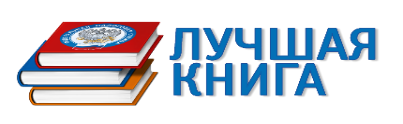 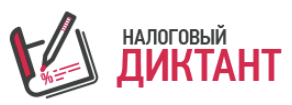 Впервые в профессию посвящены 30 молодых сотрудников ЦА, успешно прошедших адаптацию по программе «Лучший старт»
Приняли участие 
190 чел.
В исследовании приняли участие:
5 подведомственных организаций (608 человек);
2 СП ЦА ФНС России (126 чел.)
Исследование качества дополнительного проф.образования в подведомственных организациях
Приняли участие 
47 535 чел.
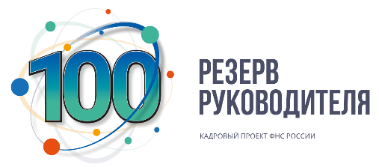 Зарегистрировано
95 368 чел
БЛАГОДАРЮ!
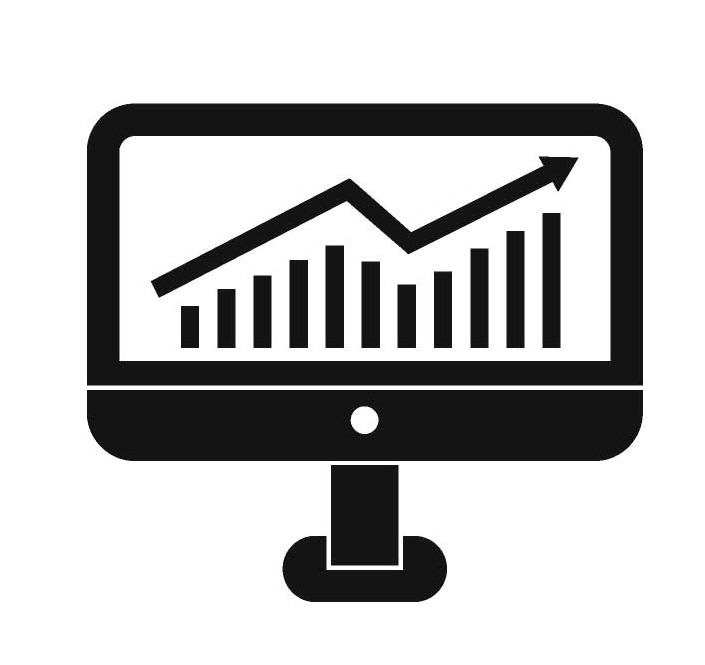 Проведены 3 мероприятия 
в рамках полуфинала конкурса Участники: 155 человек, из них 
71 чел. перешел в финал
Проведен финал, 21 победитель
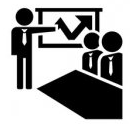 В исследовании приняли участие: 
5 подведомственных организаций (608 человек);
1 СП ЦА ФНС России (47 чел.)
ИССЛЕДОВАНИЕ 
ВОВЛЕЧЕННОСТИ
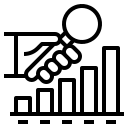 Сервис «Благодарю» 
внедрен в деятельность ЦА ФНС России
Направлено благодарностей:
ЦА – 1456;     ТНО - 18943
Сервис «Резервирование помещения» 
внедрен в деятельность ЦА ФНС России
СТРАТЕГИЧЕСКАЯ 
СЕССИЯ
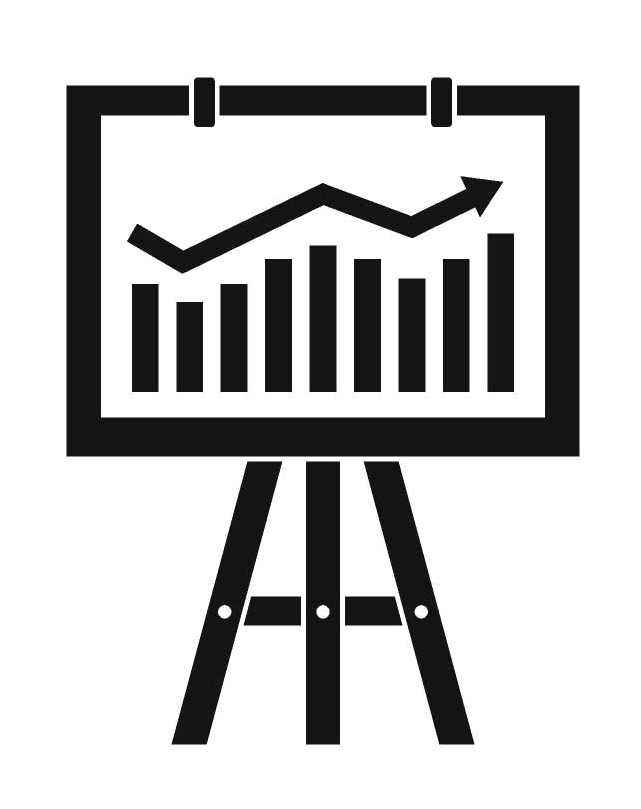 ИССЛЕДОВАНИЕ 
NPS-руководителя
Стажировку в ЦА ФНС России 
прошли 95 чел.
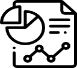 Организовано проведение 
2-х страт.сессии для руководящего состава ФНС России.
Проведена 1 страт.сессия по запросу зам.руководителя ФНС России
АДМИНИСТРАТИВНО-КОНТРОЛЬНАЯ И ОРГАНИЗАЦИОННАЯ РАБОТА
ХОЗЯЙСТВЕННОЕ ОБЕСПЕЧЕНИЕ
ДОКУМЕНТАЦИОННОЕ ОБЕСПЕЧЕНИЕ
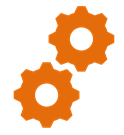 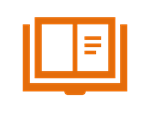 Достигнуто оформление прав на 99,5% объектов недвижимого имущества, закрепленных за ТНО и подведомственными организациями
Организовано проведение капитального ремонта 118 зданий ФНС России и ФКУ «Налог-Сервис» ФНС России. Приобретено 4 объекта недвижимого имущества, организовано проектирование  8 объектов капстроительства
Разработана Стратегия развития санаторно-курортного комплекса ФНС России на 2021-2025 годы. Начата ее реализация
ФБЛПУ ФНС России обеспечили отдых 21,9 тыс. работников налоговых органов и членов их семей
Внедрена система визуального информирования руководства о состоянии исполнительской дисциплины (Дашборд)
Реализован механизм автоматического определения способа отправки 356 видов документов налогового администрирования
Осуществлена интеграция ГП-3 и СЭД в части бесшовного обмена документами по ТКС
Обеспечен полный цикл архивных работ по документам налоговых органов, хранящихся в ФКУ «Налог-Сервис» ФНС России
Разработан и утвержден порядок работы с обращениями граждан, содержащими просьбу о личном приеме в ЦА ФНС России
РАБОТА ОПЕРАТИВНОГО ШТАБА ЦА ФНС РОССИИ
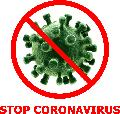 Осуществляется автоматизированный сбор информации о заболеваемости и вакцинации работников системы ФНС России 
На 01.01.2022 достигнут уровень коллективного иммунитета в целом по системе ФНС России 91,3%
ОСНОВНЫЕ ИЗМЕНЕНИЯ НАЛОГОВОГО ЗАКОНОДАТЕЛЬСТВА
-  Федеральный закон от 11.06.2021 № 196-ФЗ «О внесении изменений в статью 149     части второй Налогового кодекса Российской Федерации»
-   Федеральный закон от 11.06.2021 № 199-ФЗ «О внесении изменений в части первую      и вторую НК РФ и статьи 1 и 2 ФЗ "О проведении эксперимента по установлению      специального налогового режима "НПД в связи с принятием ФЗ «О федеральной      территории "Сириус" отдельные законодательные акты РФ»
-  Федеральный закон от 02.07.2021 № 308-ФЗ «О внесении изменений в статьи 149       и 164 части второй Налогового кодекса Российской Федерации»
-  Федеральный закон от 29.11.2021 № 382-ФЗ «О внесении изменений в часть вторую     Налогового кодекса Российской Федерации»
[Speaker Notes: - Федеральный закон от 11.06.2021 № 196-ФЗ «О внесении изменений в статью 149 в части второй Налогового кодекса Российской Федерации».
Законом внесены изменения в статью 149  Налогового кодекса Российской Федерации, согласно которому не подлежат налогообложению налогом на добавленную стоимость операции по реализации следующих услуг:
услуг по реализации иностранными лицами прав на проведение чемпионата мира FIA «Формула-1», включающих в себя право на популяризацию мероприятия и право называть мероприятие российского этапа указанного чемпионата «Чемпионат мира FIA «Формула-1»; рекламных услуг, реализуемых организацией, которая приобрела права, указанные в абзаце втором данного подпункта, на территории объекта спорта для проведения шоссейно-кольцевых автомобильных гонок серии «Формула-1» и объектов инфраструктуры, обеспечивающих функционирование указанного объекта спорта.
         
   - Федеральный закон от 11.06.2021 № 199-ФЗ «О внесении изменений в части первую и вторую НК РФ и статьи 1 и 2 Федерального закона «О проведении эксперимента по установлению специального налогового режима «Налог на профессиональный доход» в связи с принятием Федерального закона «О федеральной территории "Сириус«:
   - Законом внесены изменения в главу 21 «Налог на добавленную стоимость» Налогового кодекса Российской Федерации в связи с принятием Федерального закона «О Федеральной территории «Сириус».
С 01.01.2022 года на федеральной территории «Сириус» проводится эксперимент по установлению специального налогового режима «Налог на профессиональный доход».

- Федеральный закон от 02.07.2021 № 308-ФЗ «О внесении изменений в статьи 149 и 164 части второй Налогового кодекса Российской Федерации».
С 01.01.2022 года в перечень кодов видов продукции, освобождаемой от обложения налогом на добавленную стоимость при реализации (передаче для собственных нужд), включены следующие позиции: «Эмбрионы, полученные от племенных рыб», «Молодь, полученная от племенных рыб», «Рыба племенная пресноводная».
	
 - Федеральный закон от 29.11.2021 № 382-ФЗ «О внесении изменений в часть вторую Налогового кодекса Российской Федерации»:
 - Законом внесены дополнения в пункт 1 статьи 181 Налогового кодекса Российской Федерации. С 1 января 2022 года перечень подакцизных товаров дополнен новой позицией:  сталь жидкая. 
- Законом внесены дополнения в главу 26 "Налог на добычу полезных ископаемых" Налогового кодекса Российской Федерации в частности: 
- добавлена новая группа полезных ископаемых: горно-химическое сырье, содержащее металлы (апатит-штаффелитовые, апатит-магнетитовые, маложелезистые апатитовые руды);
- расширен перечень полезных ископаемых, по которым налоговая база определяется как количество добытых полезных ископаемых в натуральном выражении, в частности калийных солей, железной руды (за исключением окисленных железистых кварцитов), горно-химического сырья, содержащего металлы (апатит-штаффелитовые, апатит-магнетитовые, маложелезистые апатитовые руды);
- внесены изменения в пункт 2 статьи 342 Налогового кодекса Российской Федерации налоговые ставки по налогу на добычу полезных ископаемых. 
- установлен рентный коэффициент КРЕНТА принимается равным 7 в отношении апатит-нефелиновых, апатитовых и фосфоритовых руд.
- определен порядок определения и применения коэффициента КМКР, для определения ставки в отношении железной руды.
- определен порядок определения и применения коэффициента КЖР, для определения ставки в отношении многокомпонентной комплексной руды.
- определен порядок определения и применения коэффициента КУГ, для определения ставки в отношении угля коксующего.
- определен порядок определения и применения коэффициента Ккс, для определения ставки в отношении калийных солей.
- устанавливается налоговый вычет применяется при добыче нефти обезвоженной, обессоленной и стабилизированной на участках недр, которые расположены полностью или частично в границах Ханты-Мансийского района Ханты-Мансийского автономного округа – Югры.]